“Edição Gênica com Crispr-Cas9”

Geraldo A. Passos
Grupo de Imunogenética Molecular

Universidade de São Paulo
Faculdade de Odontologia de Ribeirão Preto
E
Faculdade de Medicina de Ribeirão Preto

sites.usp.br/imunogenetica

passos@usp.br
CRISPR / Cas9: metodologia e aplicações
Prof. Dr. Geraldo Aleixo Passos, FORP e FMRP USP
passos@usp.br
Prof. Dr. Tiago Campos Pereira, FFCLRP USP
tiagocampospereira@ffclrp.usp.br
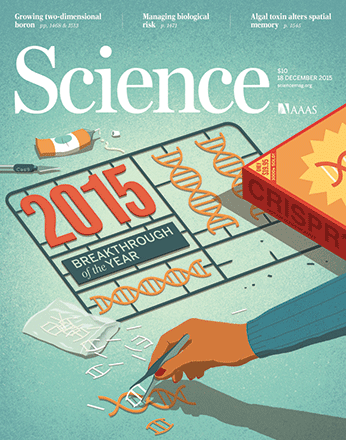 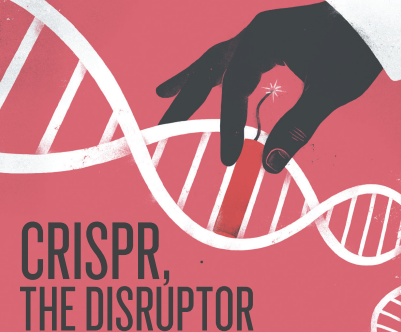 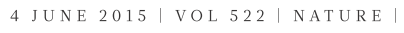 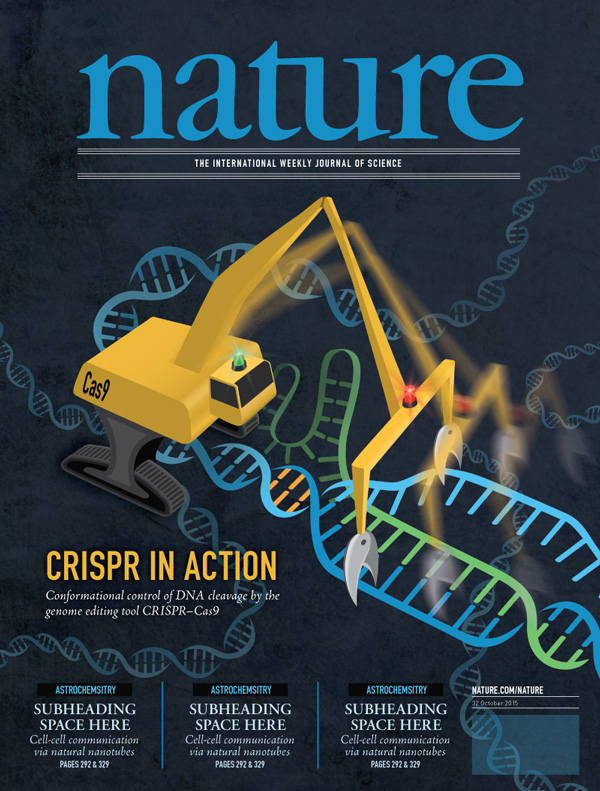 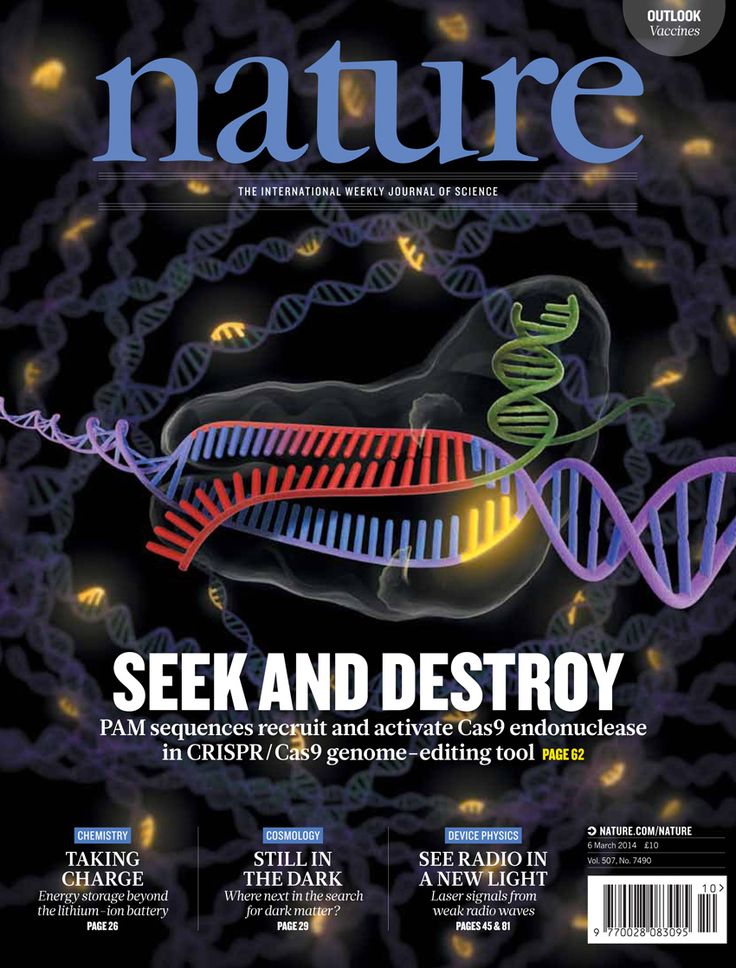 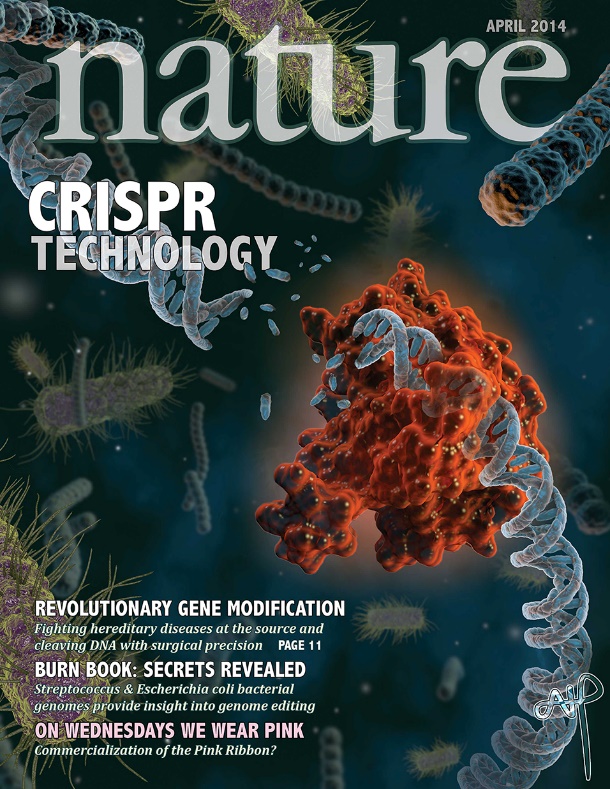 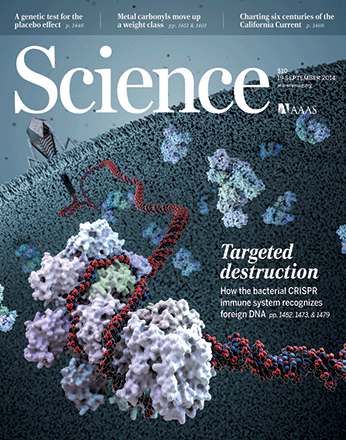 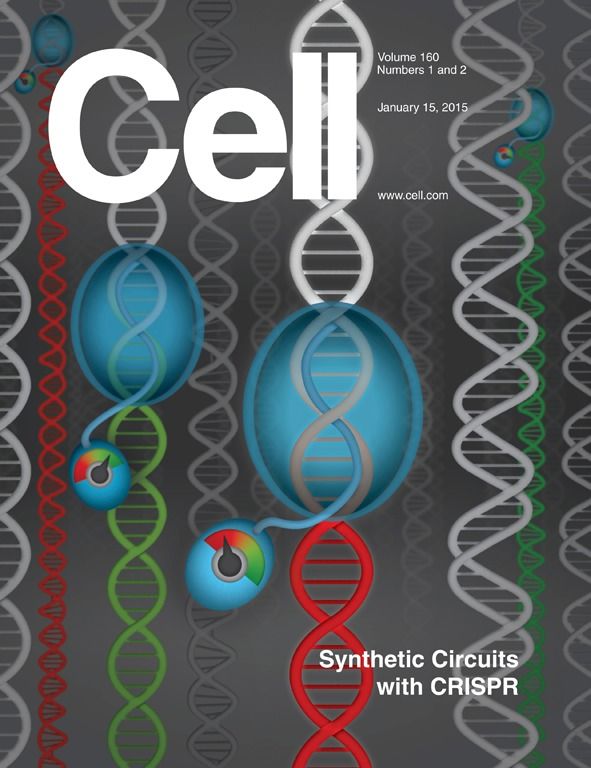 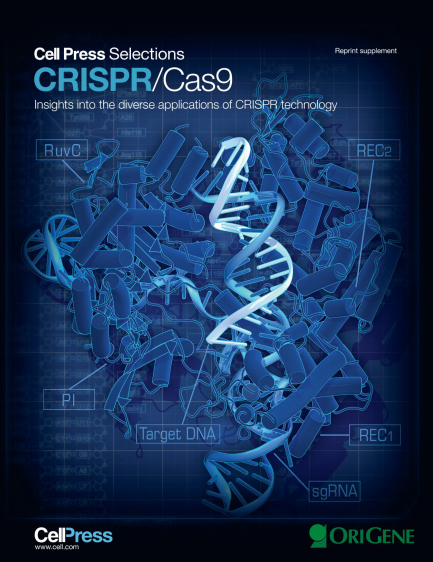 Em 2017 surgiu uma revista científica específica em CRISPR:
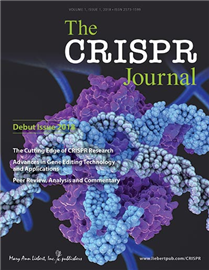 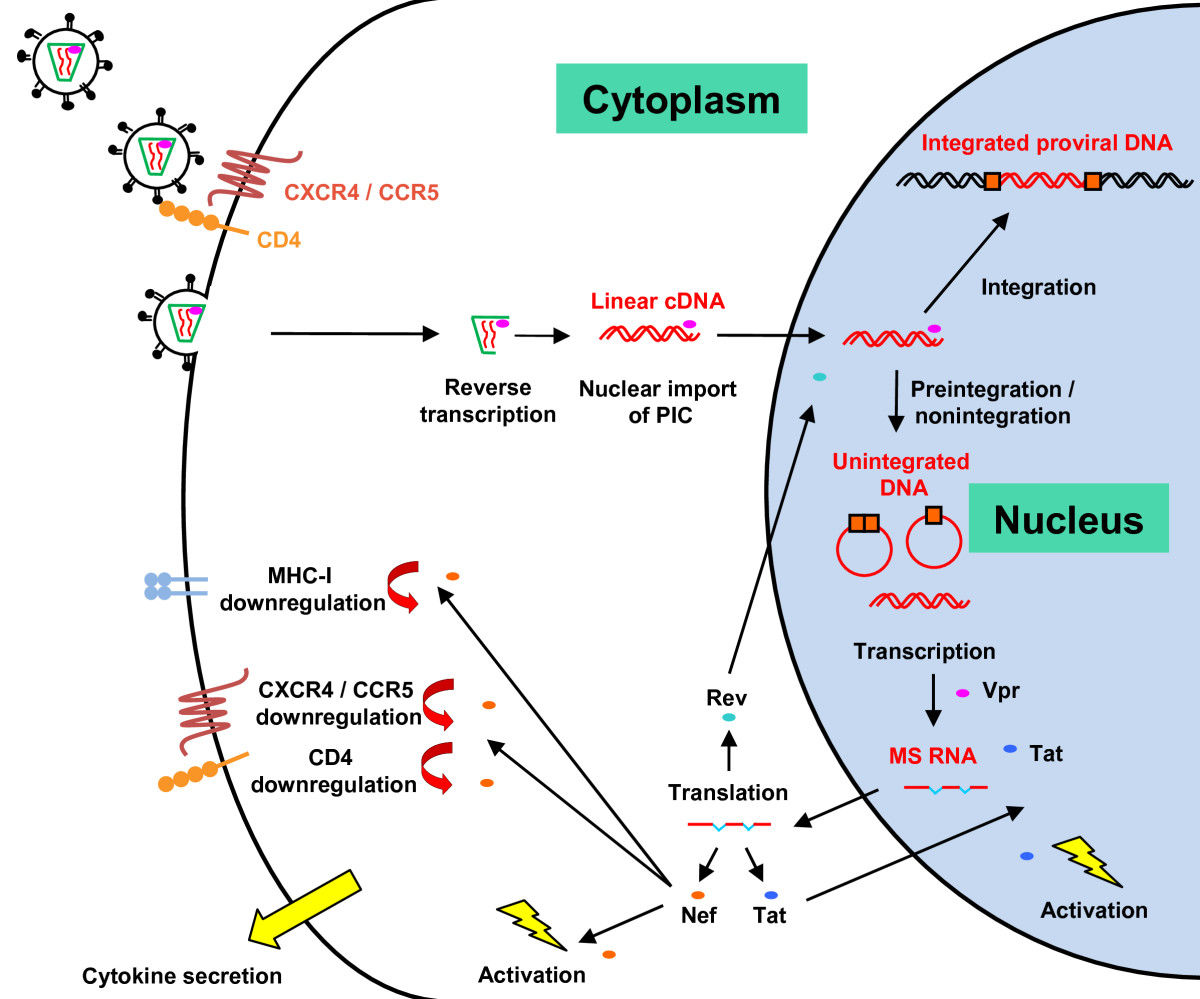 Ciclo de replicação do HIV-1
e integração do DNA proviral
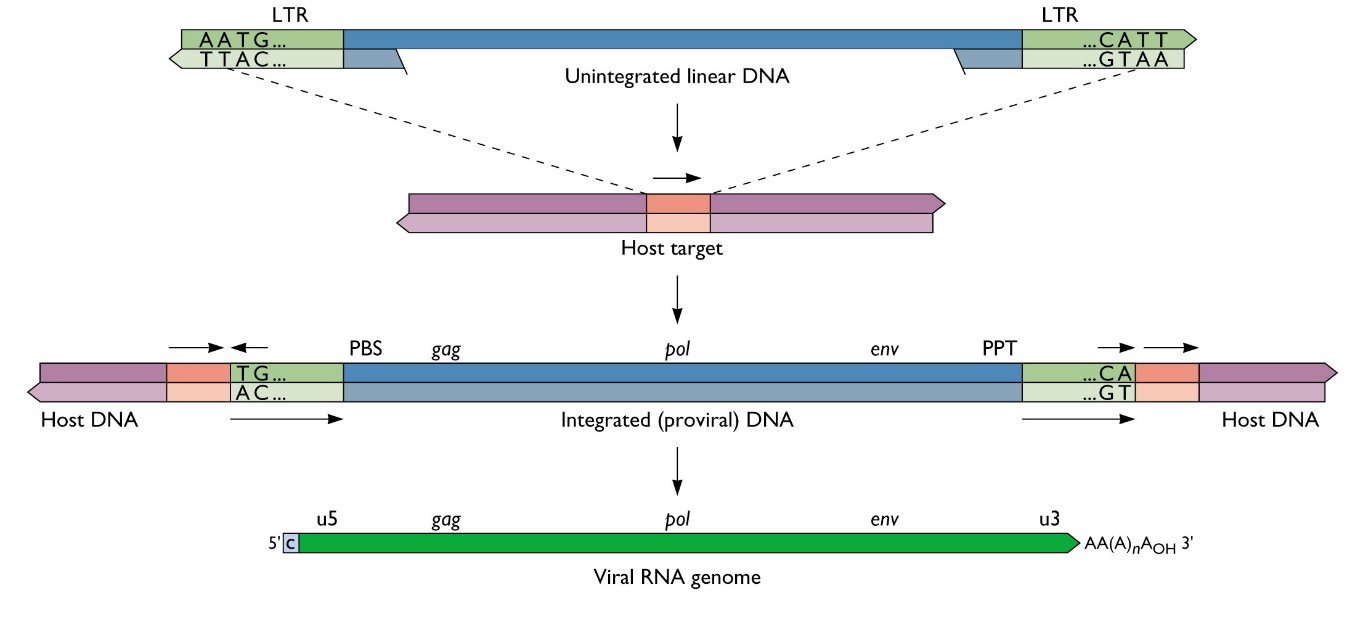 Elimination of HIV-1 Genomes from Human T-lymphoid Cells by CRISPR/Cas9 Gene Editing
Kaminski R et al (2016) Sci Rep 6: 22555
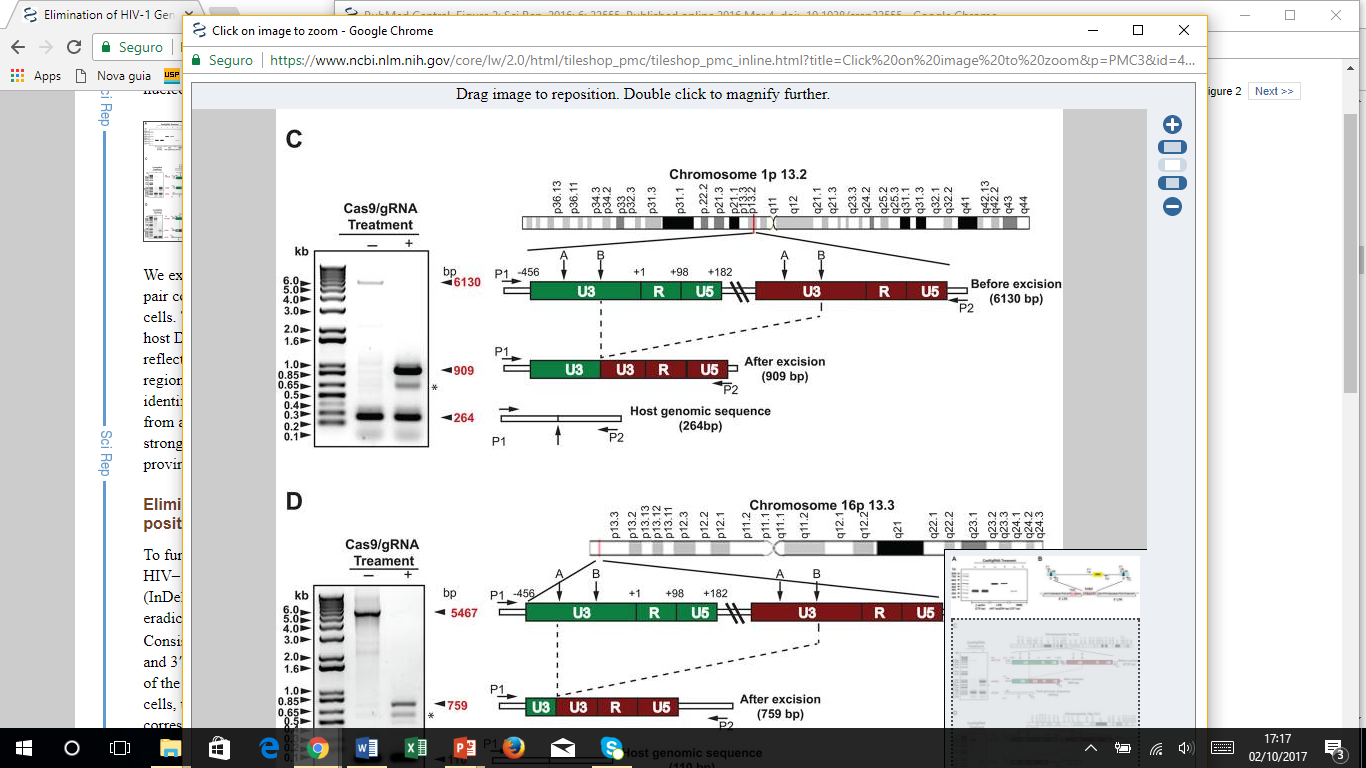 Gene correction in S-phase-injected human embryos
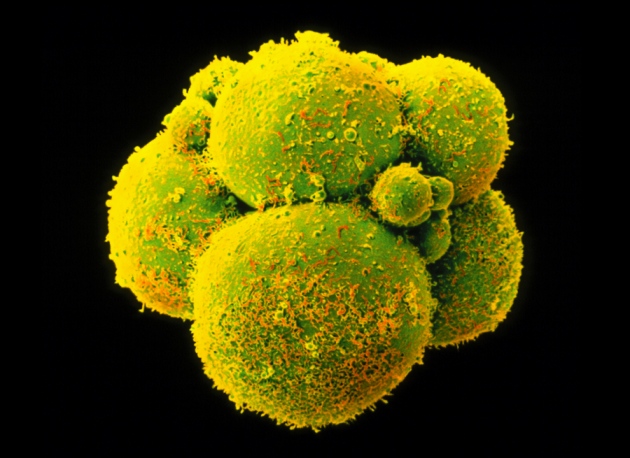 Gene (MYBPC3) correction in S-phase-injected human embryosMyosin binding protein C3 gene  mutation  Hypertrophic Cardiomyopathy
Chromosome 11p11.2
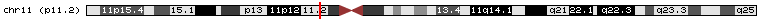 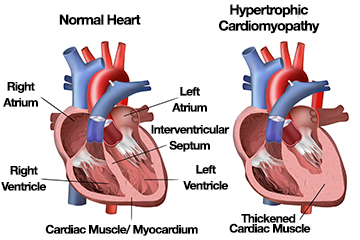 Gene (MYBPC3) correction in S-phase-injected human embryos
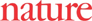 H Ma et al. Nature 1–7 (2017) doi:10.1038/nature23305
Reprogramação de linfócitos com Crispr-Cas9no tratamento do câncer
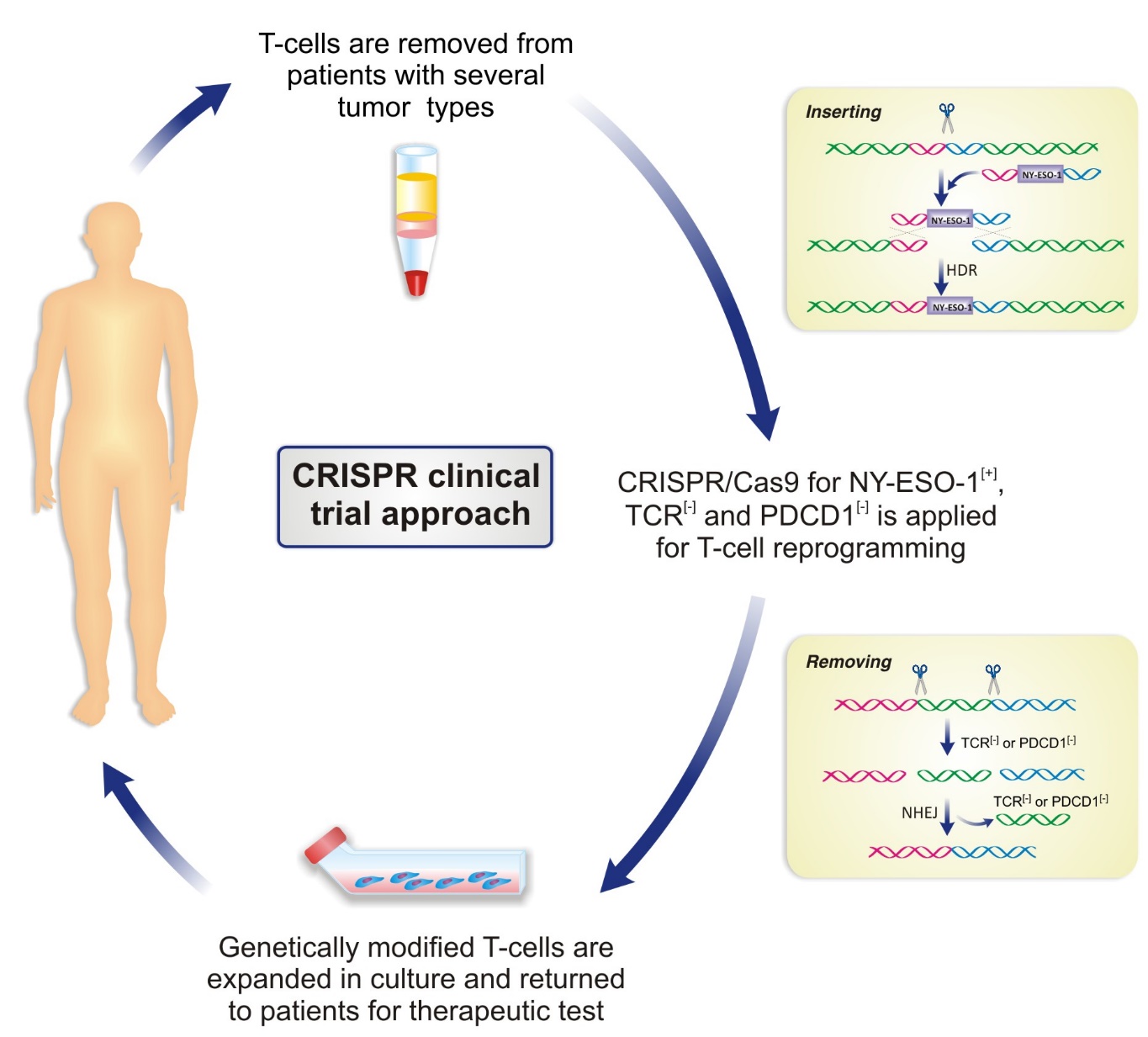 Assis AF et al 2017 submetido para publicação
1. Introduction - history
Jennifer Doudna         Emmanuele Charpentier      Feng Zhang
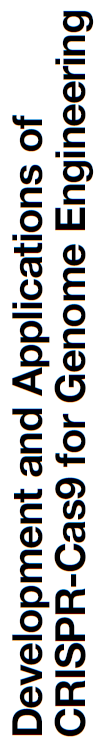 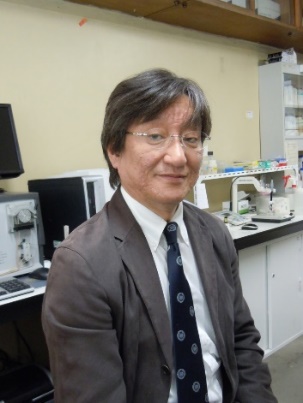 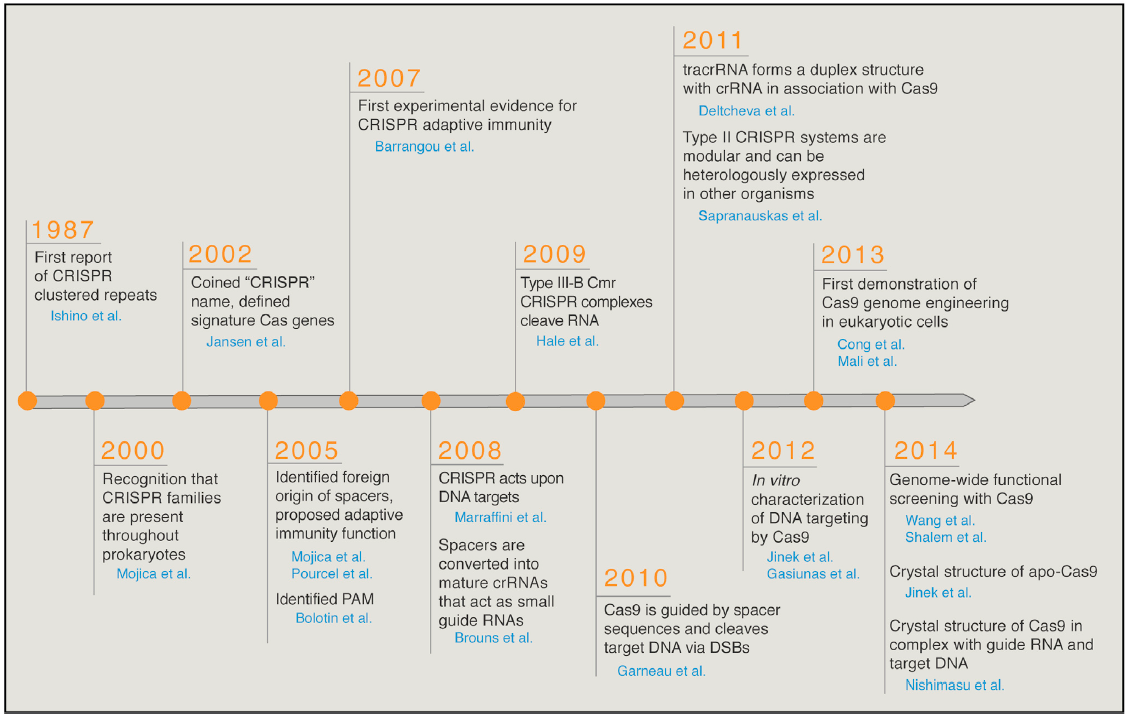 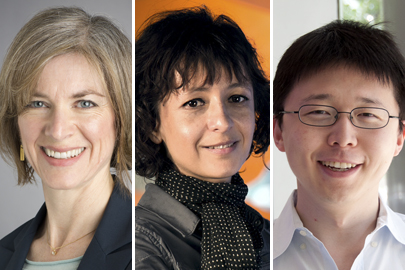 Crispr é um locus envolvido na resistência de bactérias aos fagos
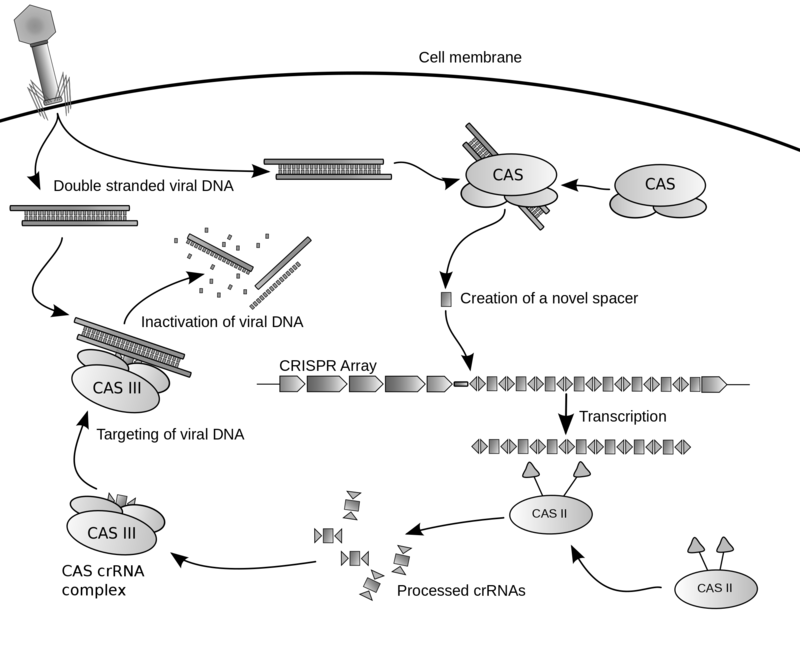 By James atmos - Own work, CC BY-SA 3.0, https://commons.wikimedia.org/w/index.php?curid=7821536
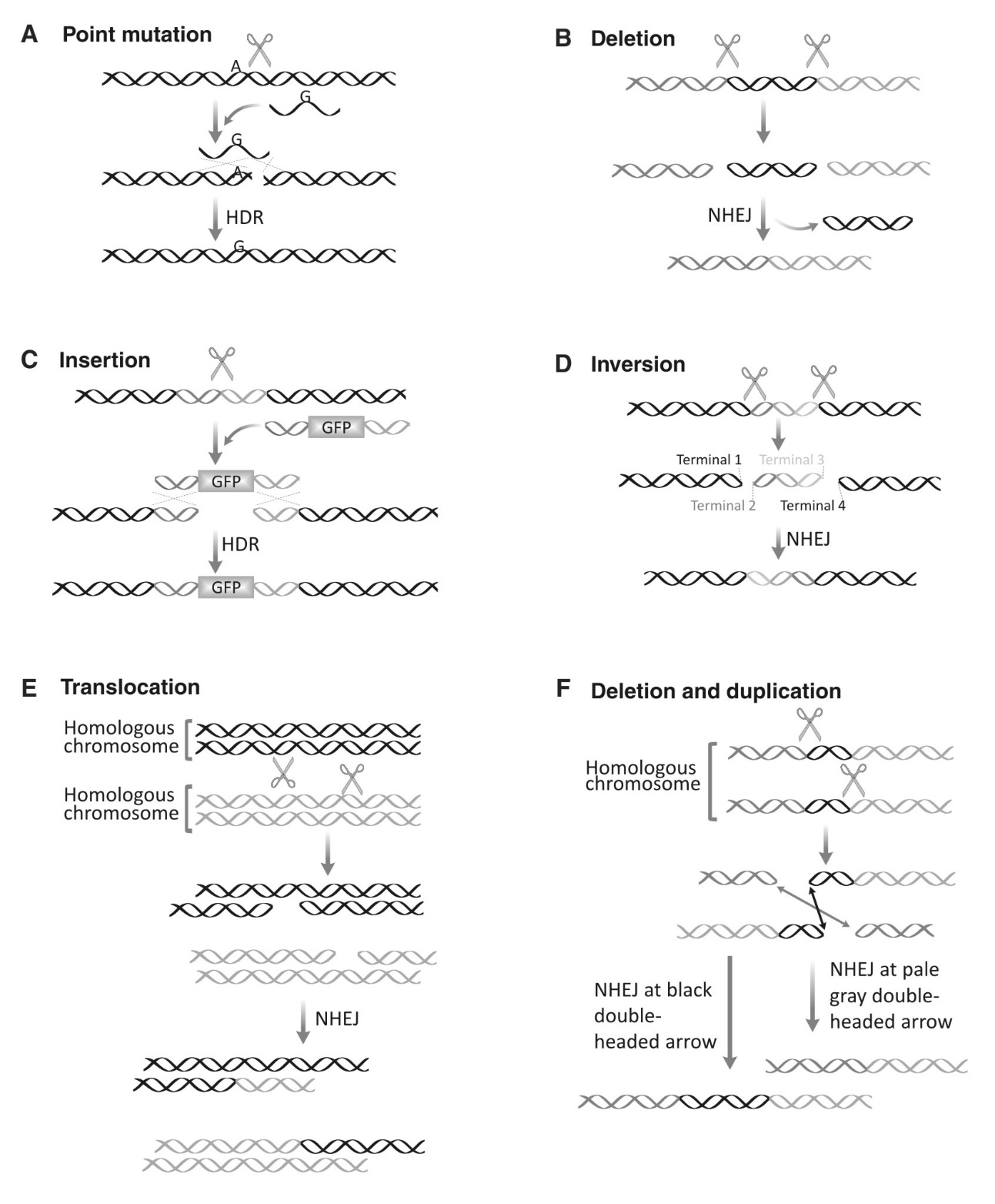 Indução dos diferentes
tipos de mutações com
CRISPR-Cas9
Assis AF et al 2017 submetido para publicação
1. Introduction - definition
CRISPR is a technique for gene editing (just like TALEN and ZFN), i.e., a tool able to  modify the nucleotide sequence in a precise manner. 

Elements: Cas9 (RGN, RNA-guided nuclease) and guide RNA.

This modification may be of several kinds: 
	- deletion, insertion or substitution of one or a few nucleotides; 
	- deletion of genetic elements;
	- integration of genetic elements (e.g., transgenes), among others.

However, it is important to highlight that CRISPR may be used for other purposes (see CRISPR’s versatility). This multifunctional set of CRISPR-derived techniques is known as CRISPR toolbox (caixa de ferramentas da CRISPR).
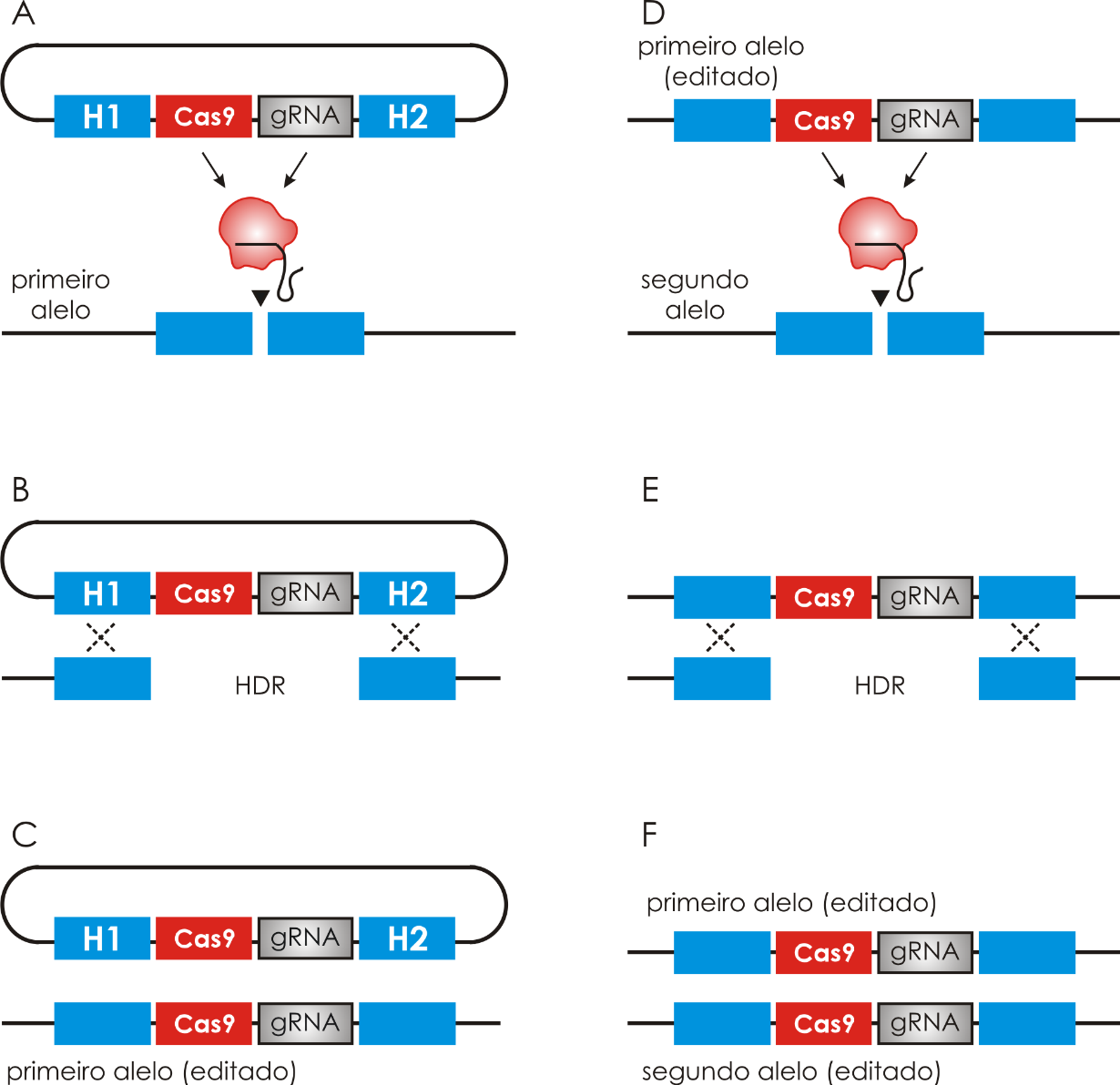 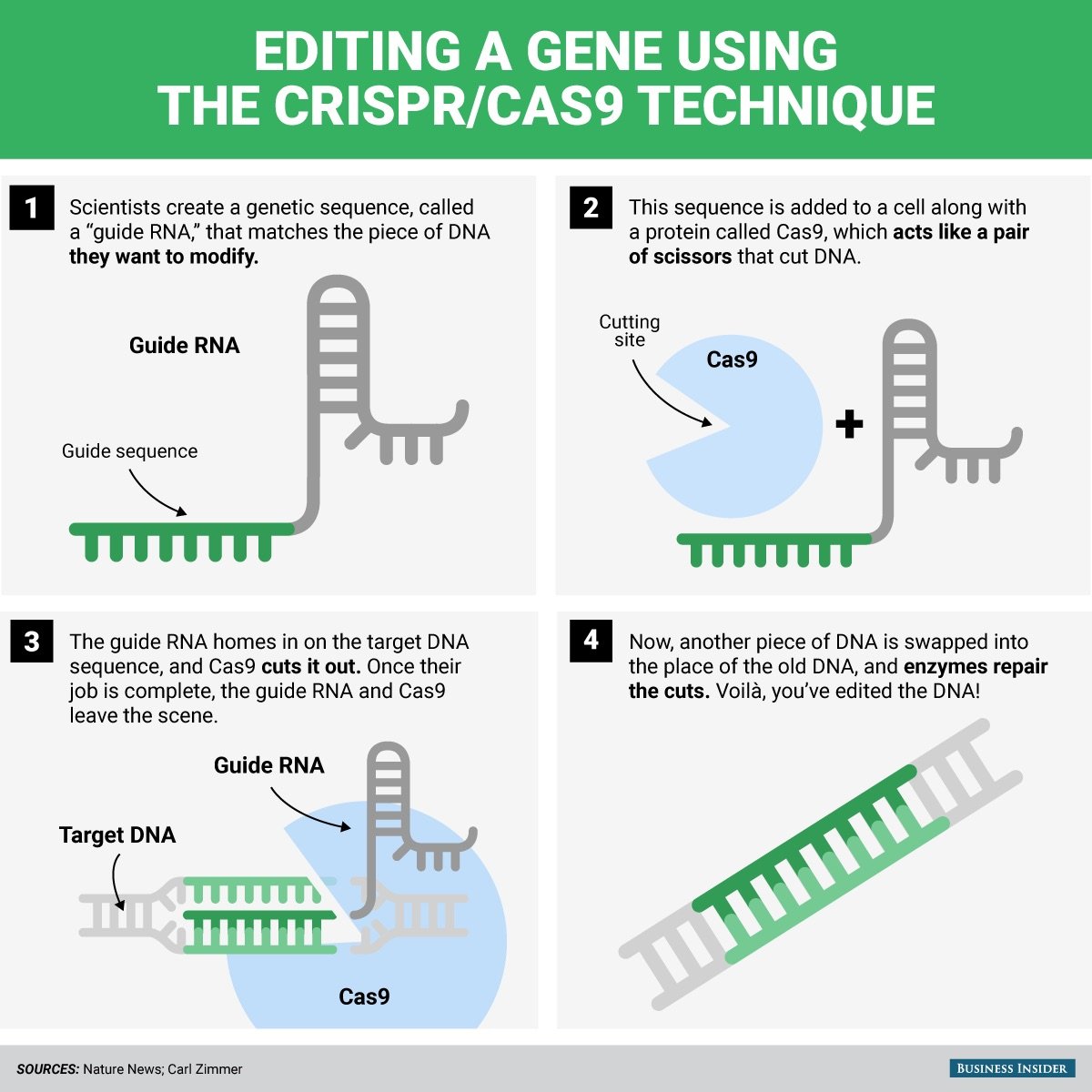 2. Molecular mechanism - components
COMPONENTS
- Cas9 nuclease

- Single Guide RNA (sgRNA, 100 nt)
	Guide (20 nt), contains seed
	Scaffold (80 nt)

- Target DNA
	Target sequence (20 nt)
	PAM (NGG)
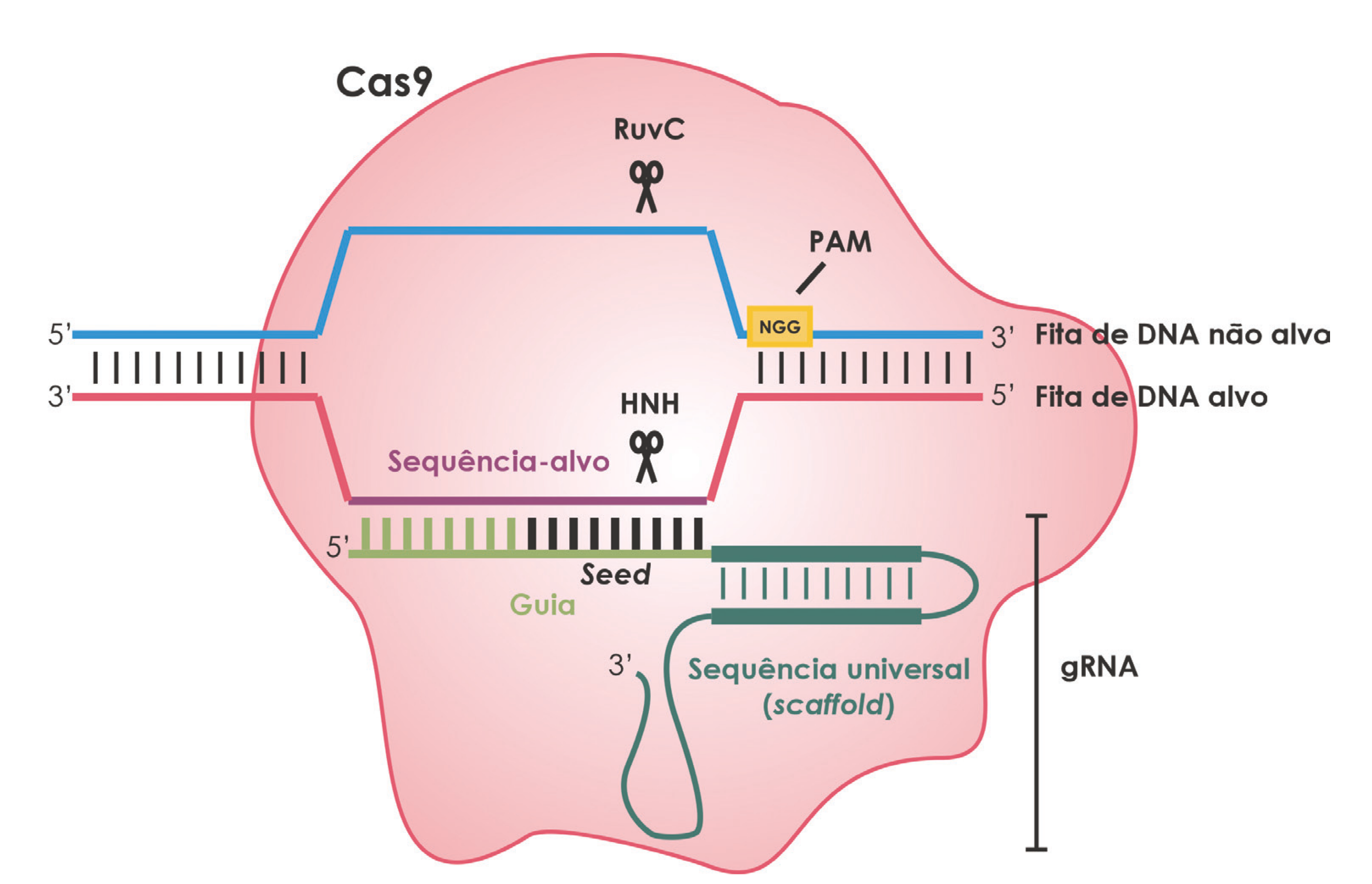 2. Molecular mechanism - cleavage effects
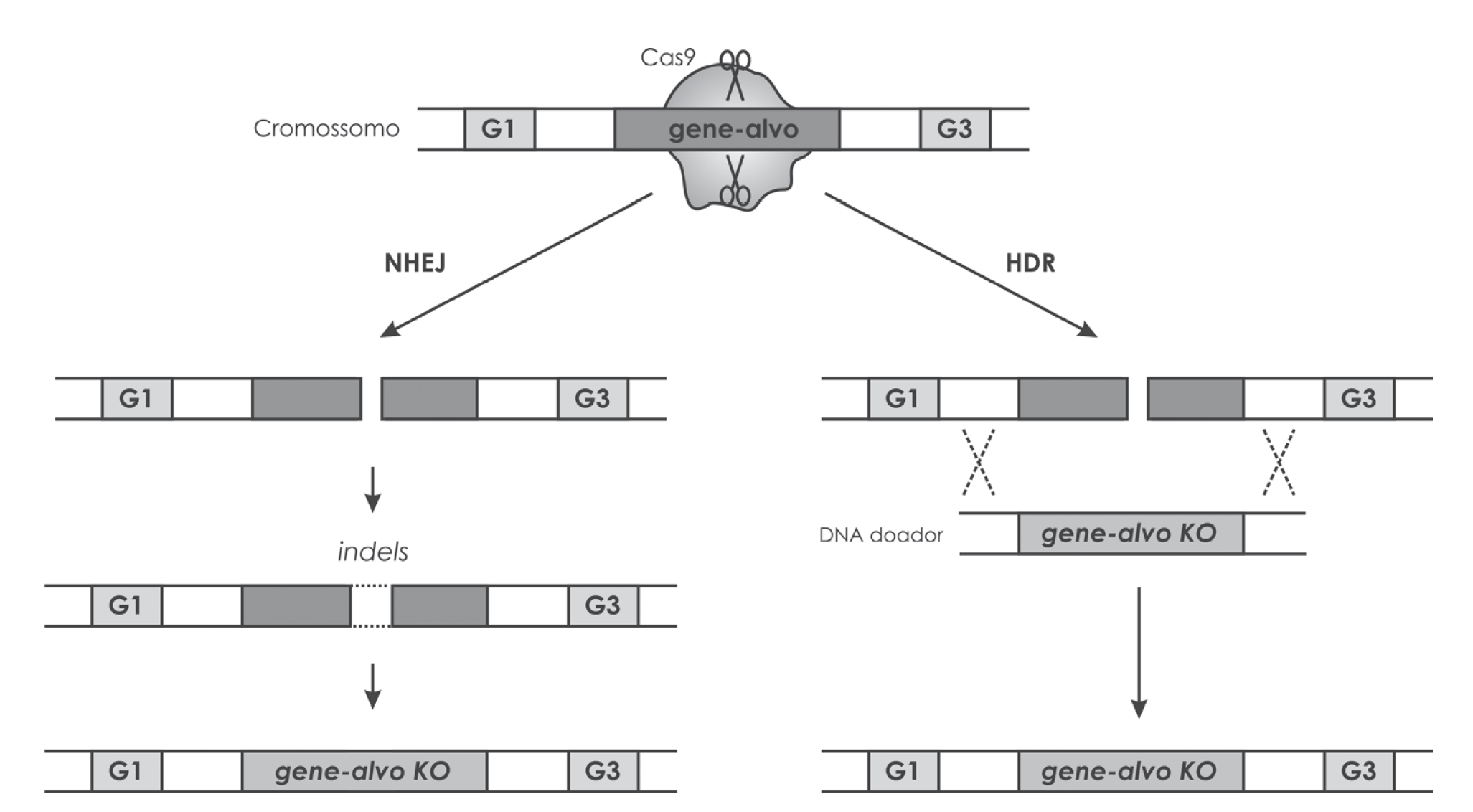 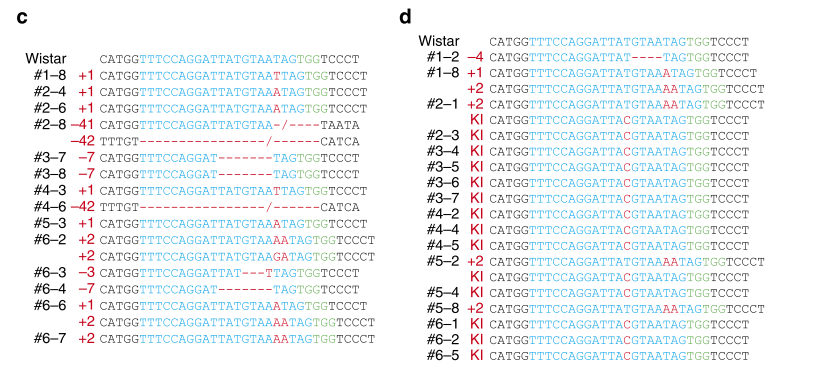 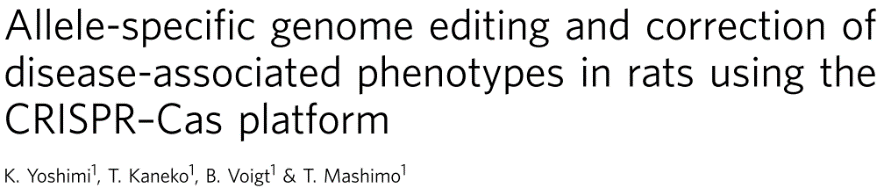 3. CRISPR TOOLBOX - VERSATILITY
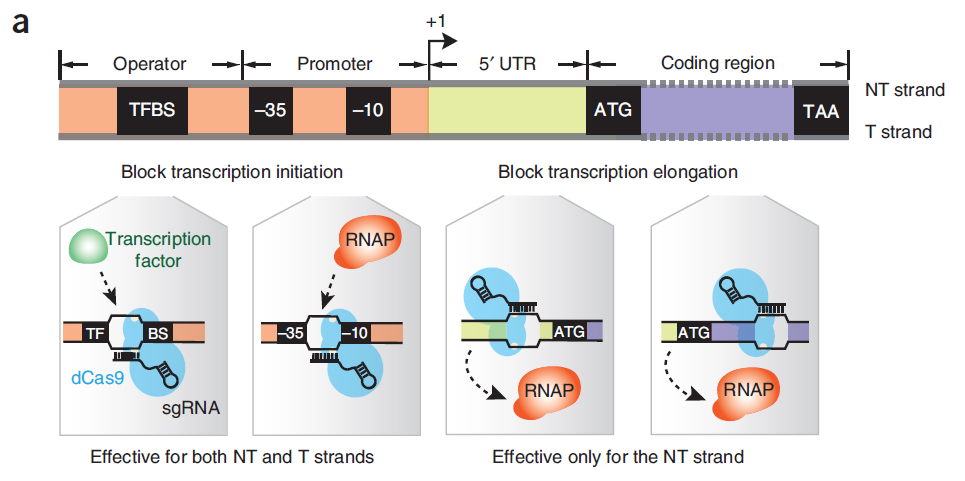 3. Versatility - regulation of gene expression
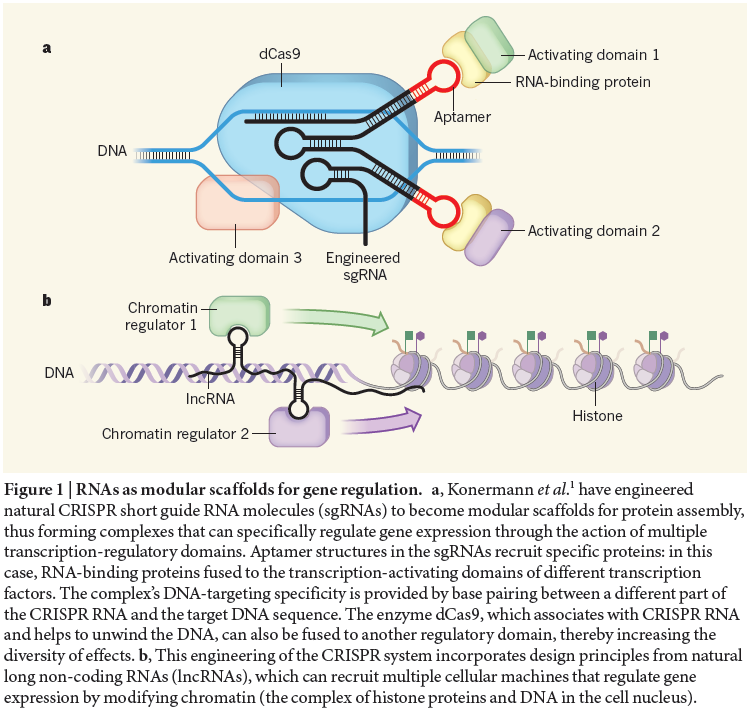 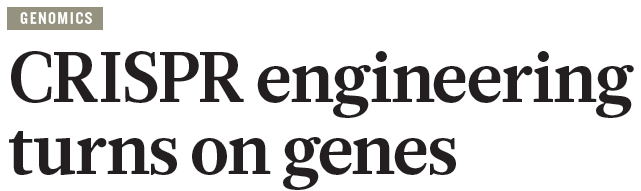 3. CRISPR toolbox - overview
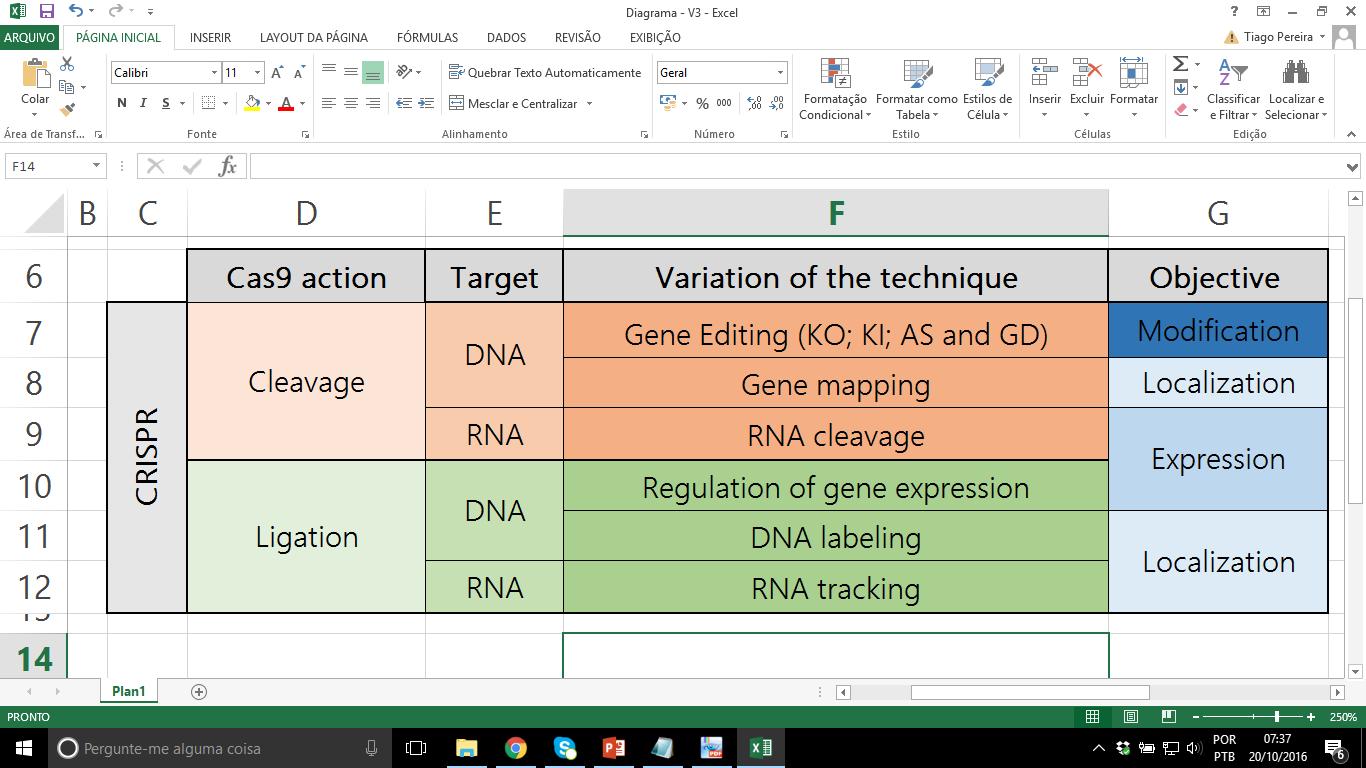 KO: knock out
KI: knock-in
AS: allelic replacement
GD: gene deletion
4. APPLICATIONS
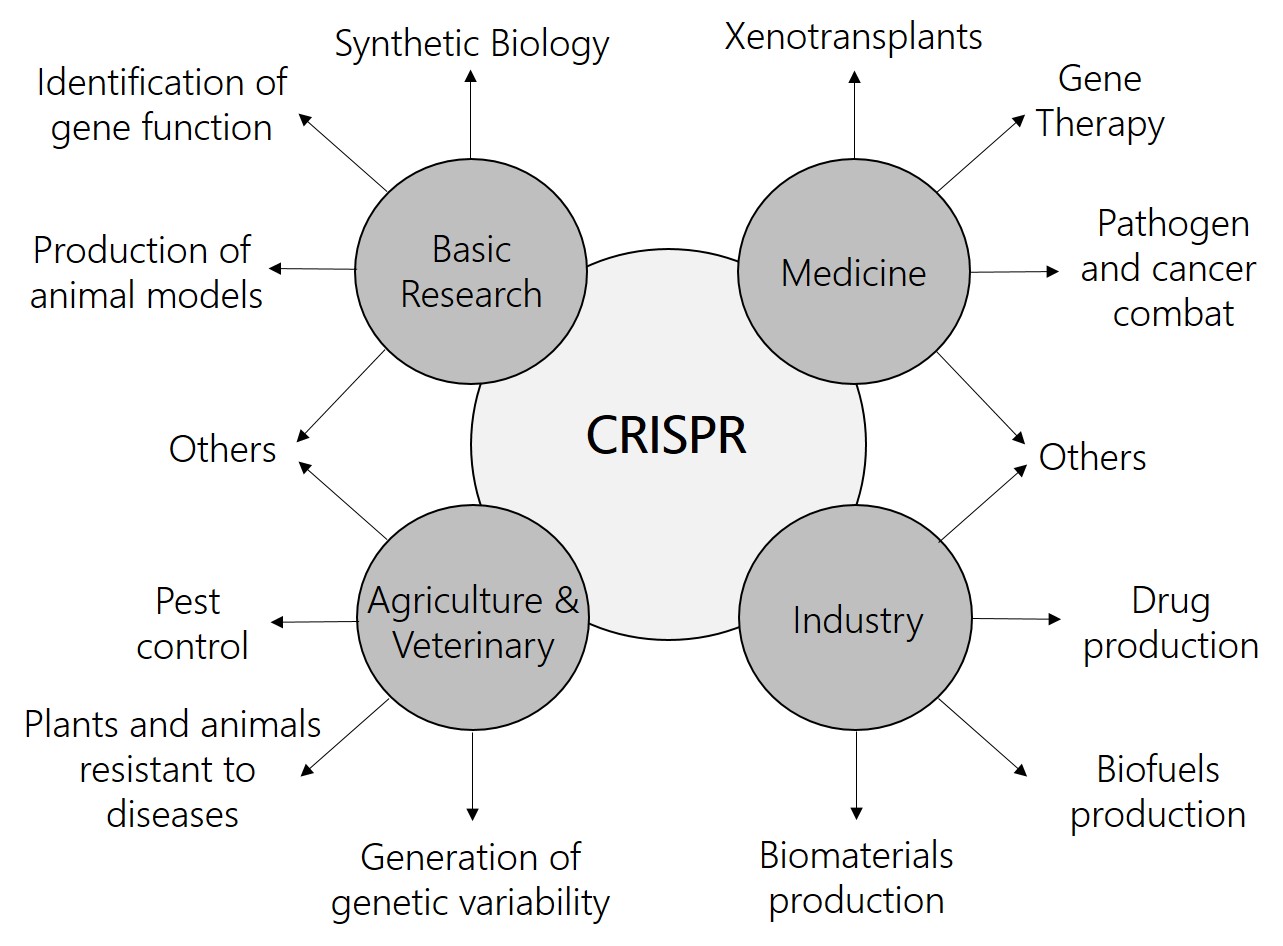 5. NATURAL AND ARTIFICIAL VARIANTS 
OF Cas9
5. Cas9 variants - nickases
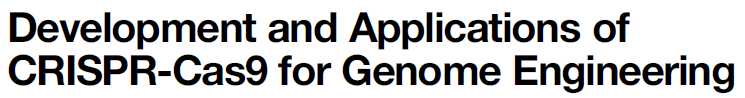 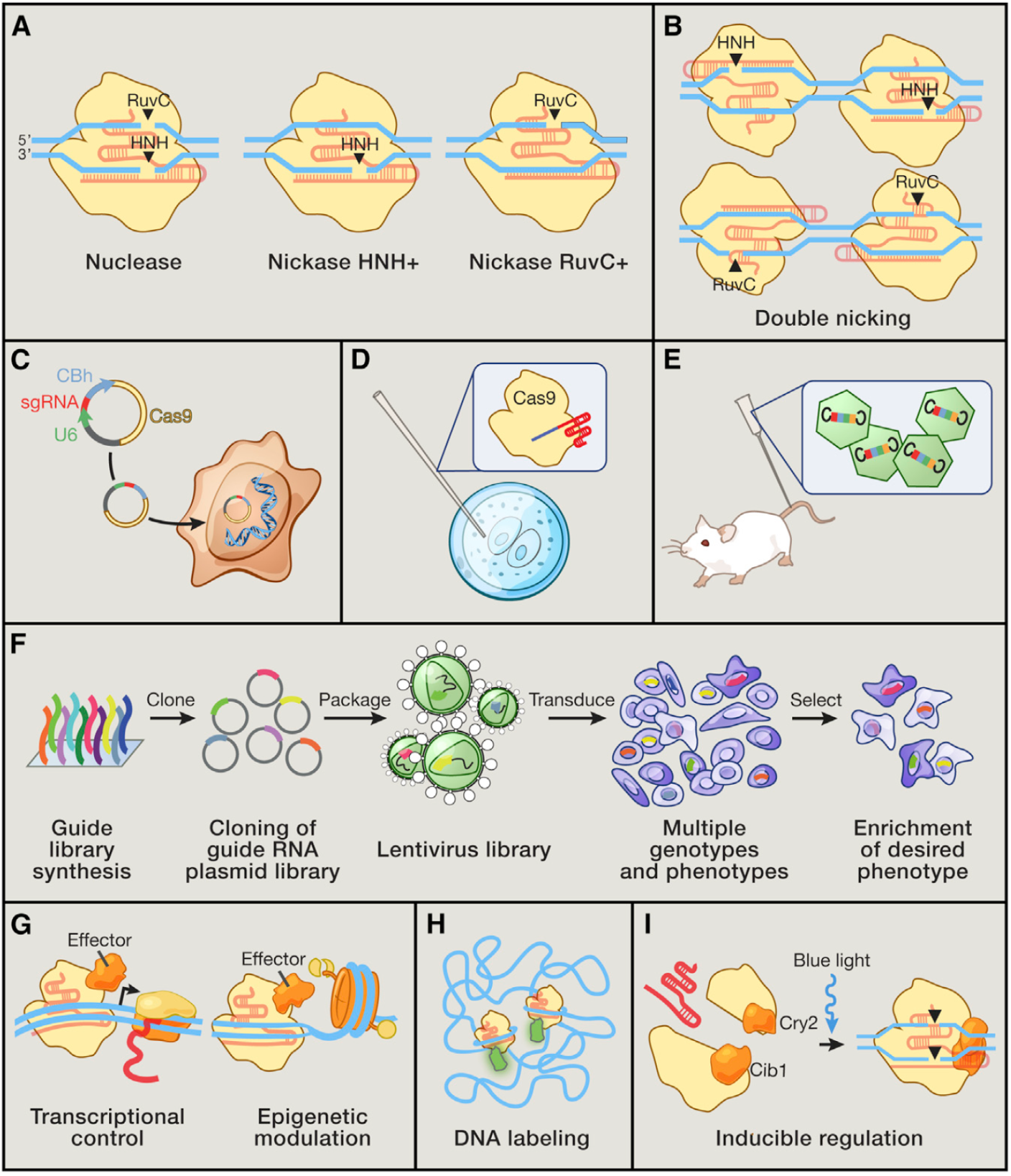 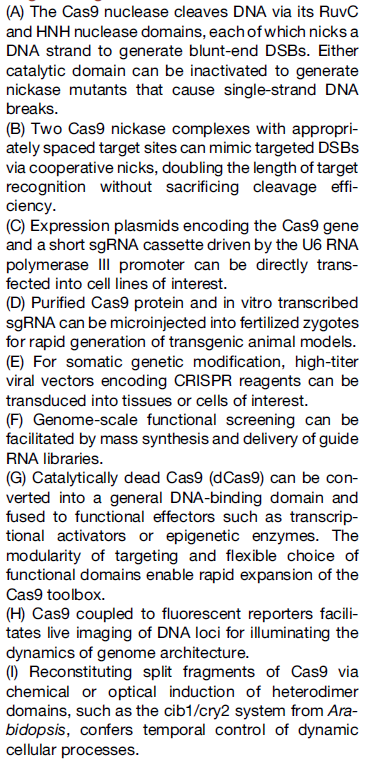 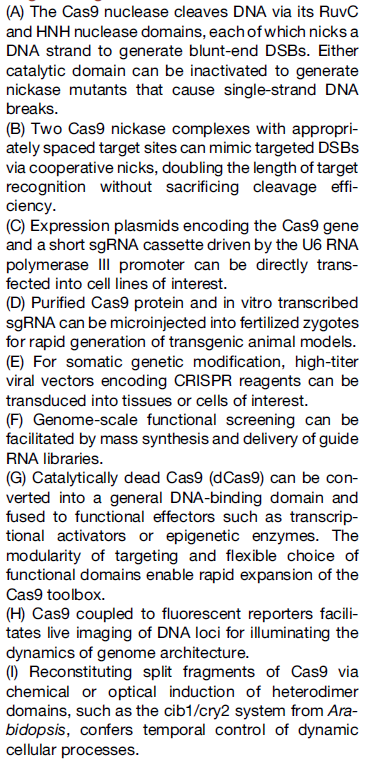 6. Obtaining Cas9 and gRNAs
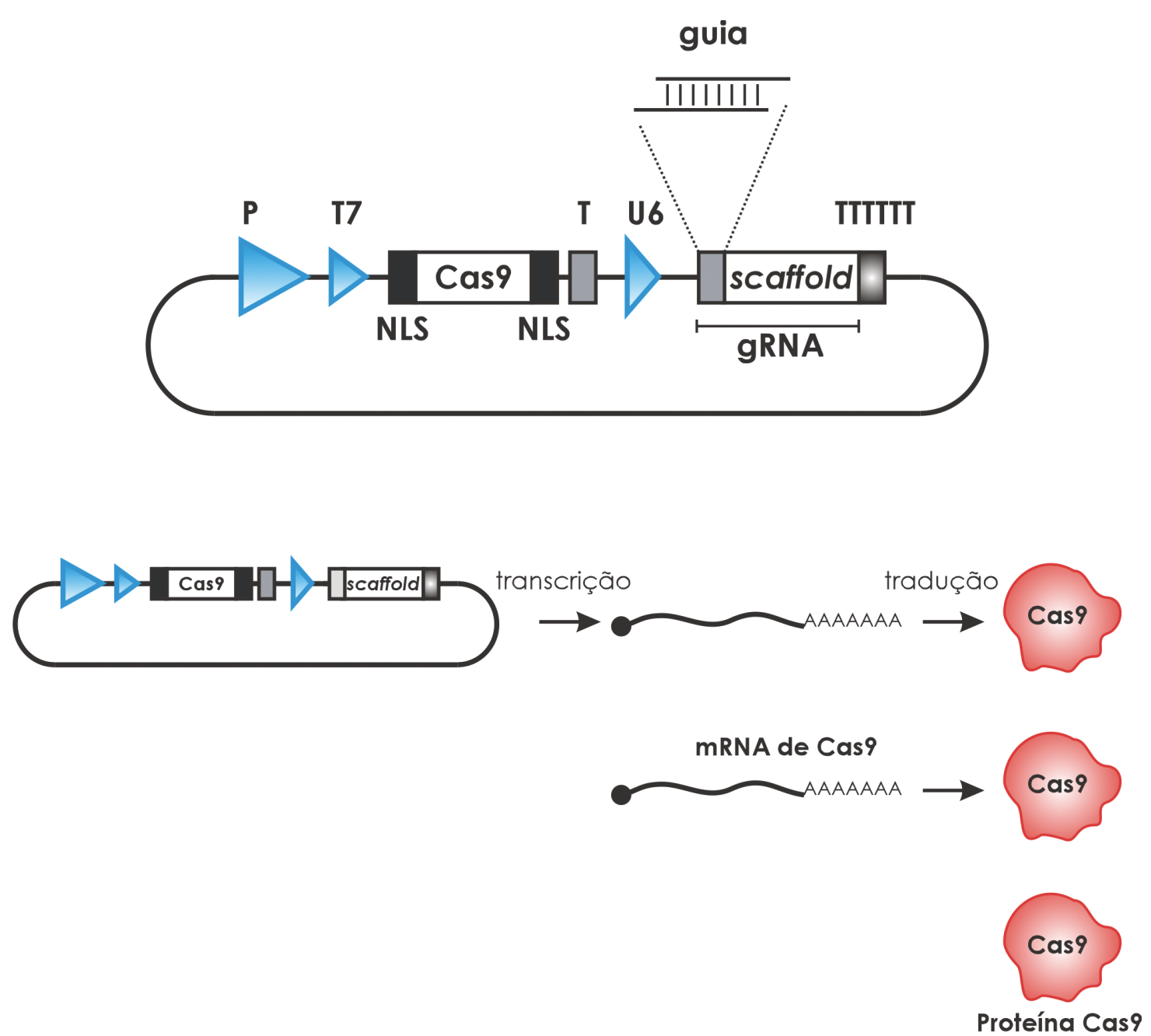 Academic way
Commercial purchase 
Synthesis

DNA (vectors)
RNA (mRNA and gRNA)
Protein (Cas9)
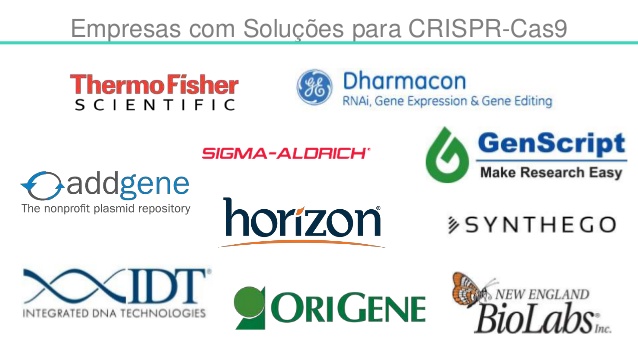 6. Obtaining the molecules - commercial purchase
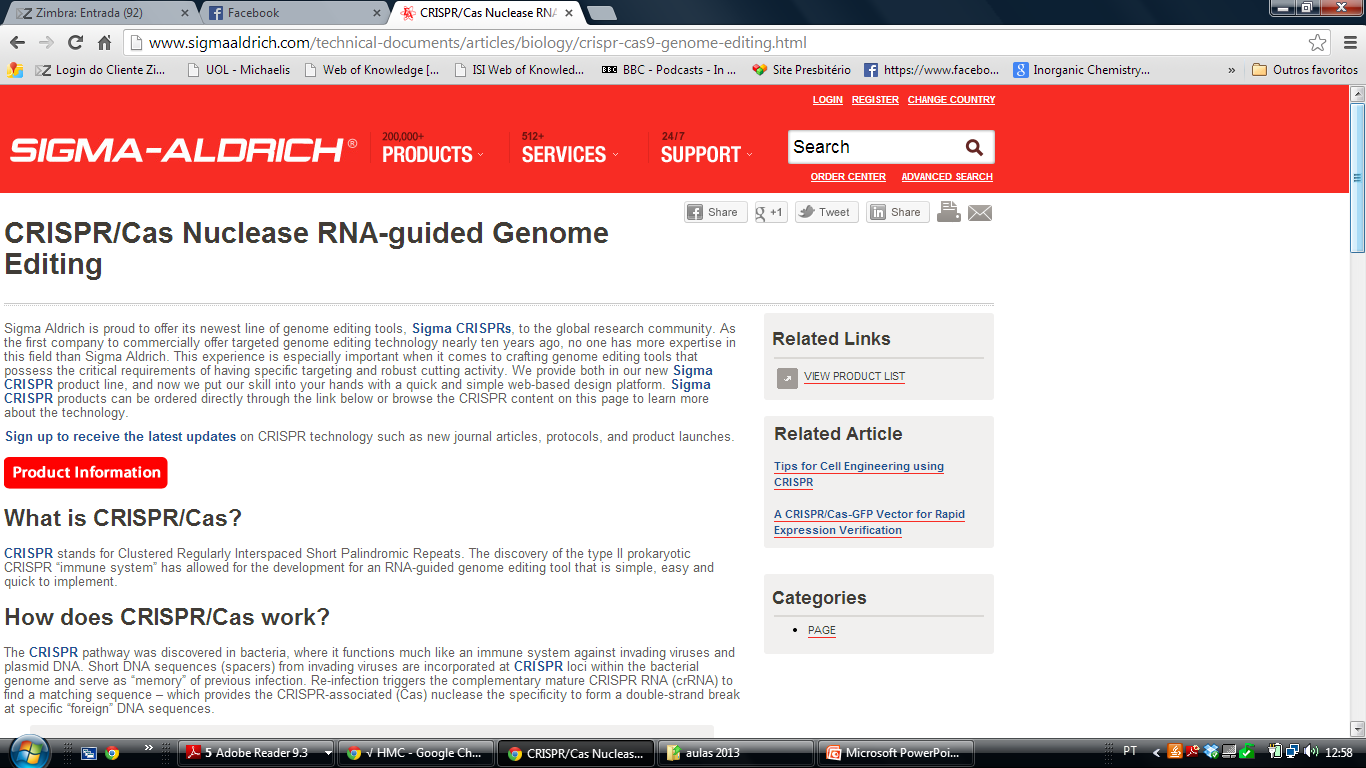 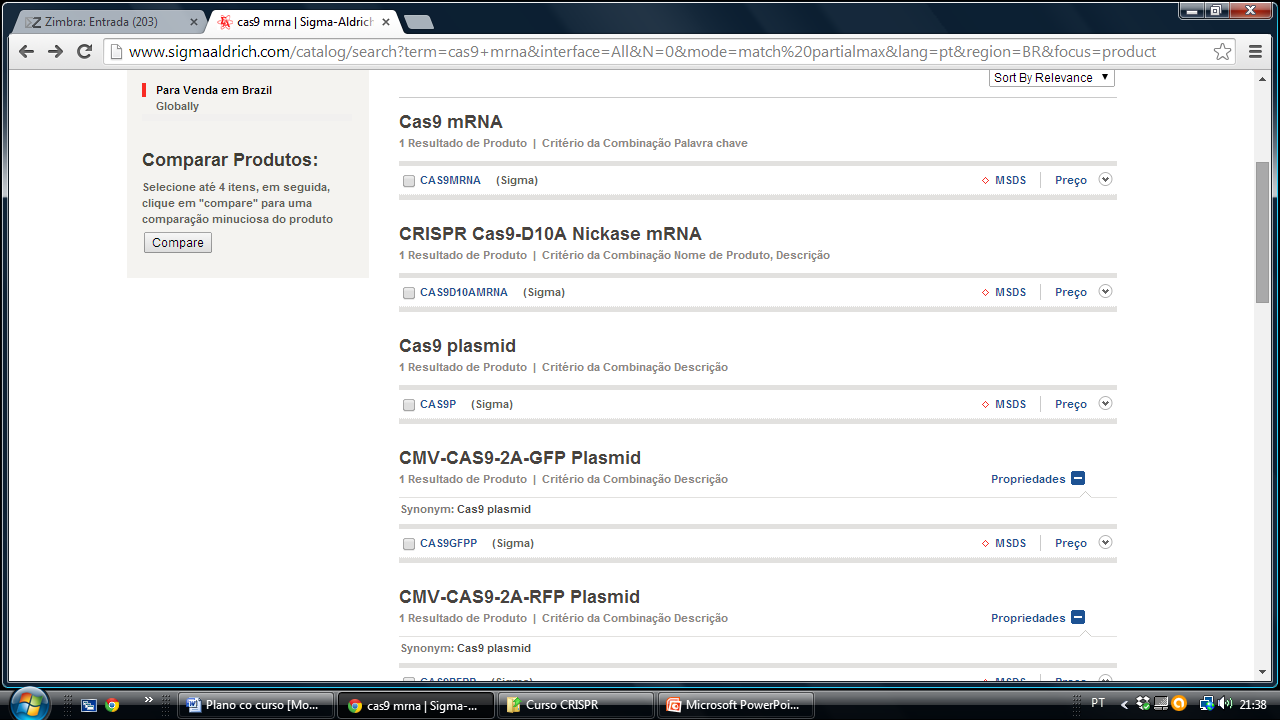 6. Rational design of gRNAs
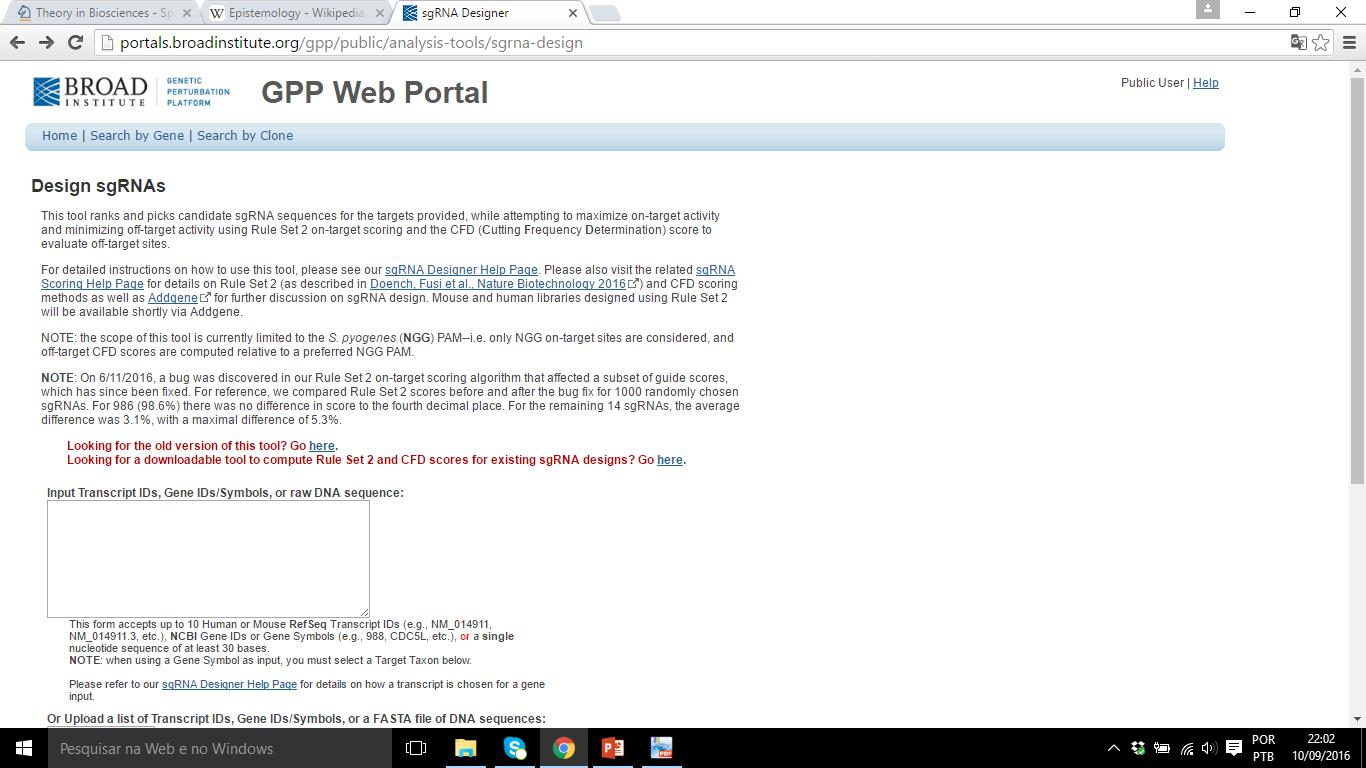 NNNNNNNNNNNNNNNNNNNN NGG
↓
GC 50%
Secundary structures (Gene Runner)
Specificity (Blast)
6. Rational design of gRNAs - position within the gene
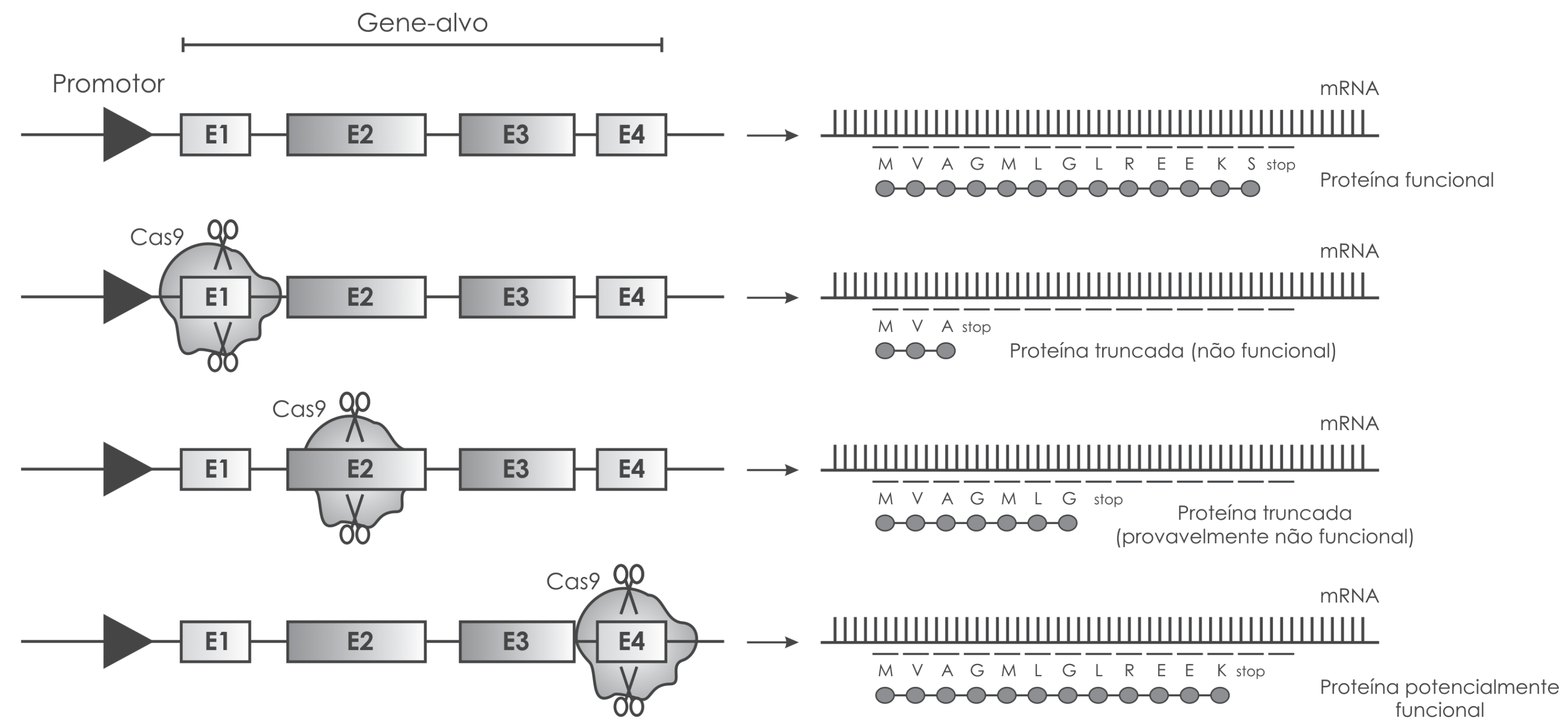 7. Analysis of specificity (off-target assessment)
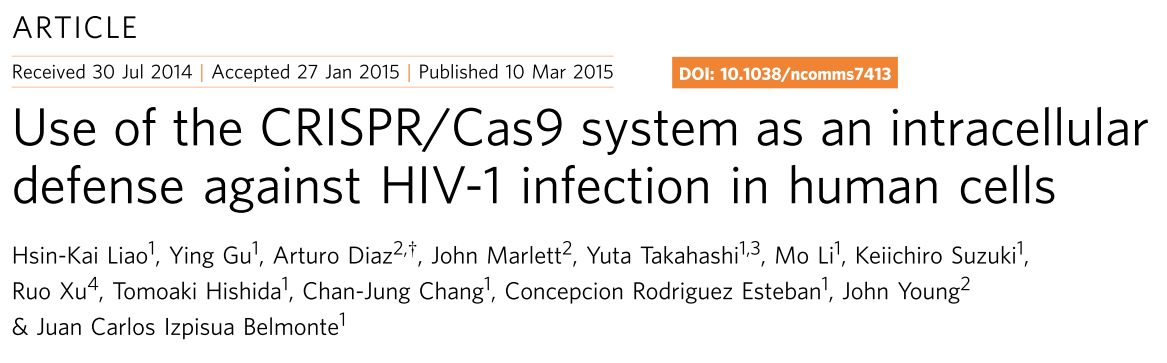 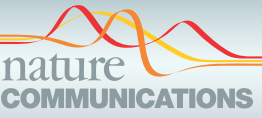 Cas9/sgRNA against HIV in human cells

in silico identification of possible off-targets, followed by PCR and sequencing
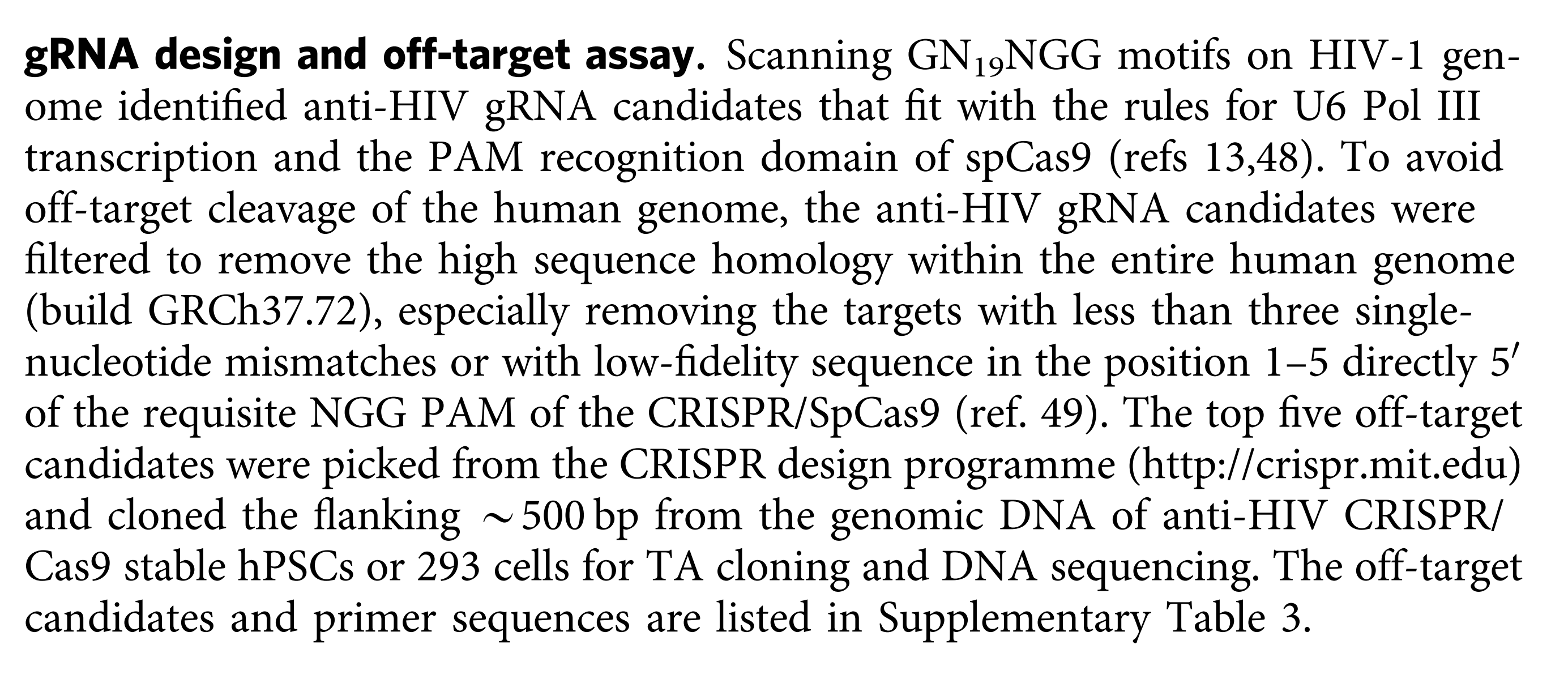 7. Analysis of specificity (off-target assessment)
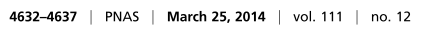 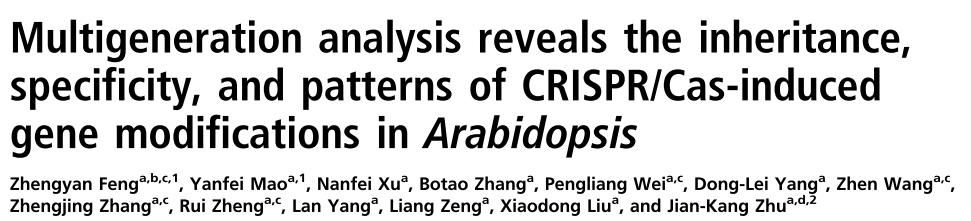 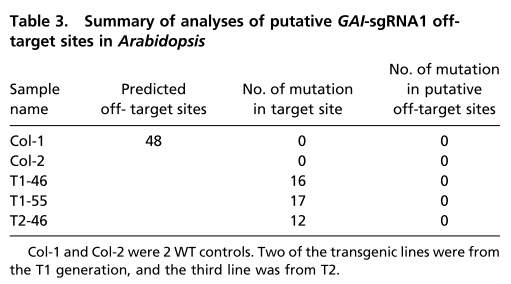 Whole-genome sequencing (60x coverage) of wild type plant (WT) and transformed (T1 e T2).

Potencial off-target sites analysed:
 presenting sequence similarity to 20 nt of gRNA and PAM
 presenting sequence similarity to critical 12 nt* of sgRNA and PAM
*Cong L, et al. (2013) Multiplex genome engineering using CRISPR/Cas systems. Science. 339(6121):819–823.
*Pattanayak V, et al. (2013) High-throughput profiling of off-target DNA cleavage  reveals RNA-programmed Cas9 nuclease specificity. Nat Biotechnol 31(9):839–843.
*Fu Y, et al. (2013) High-frequency off-target mutagenesis induced by CRISPR-Cas nucleases in human cells. Nat Biotechnol 31(9):822–826.
*Hsu PD, et al. (2013) DNA targeting specificity of RNA-guided Cas9 nucleases. Nat Biotechnol 31(9):827–832.
8. Optimizations - NHEJ inhibition
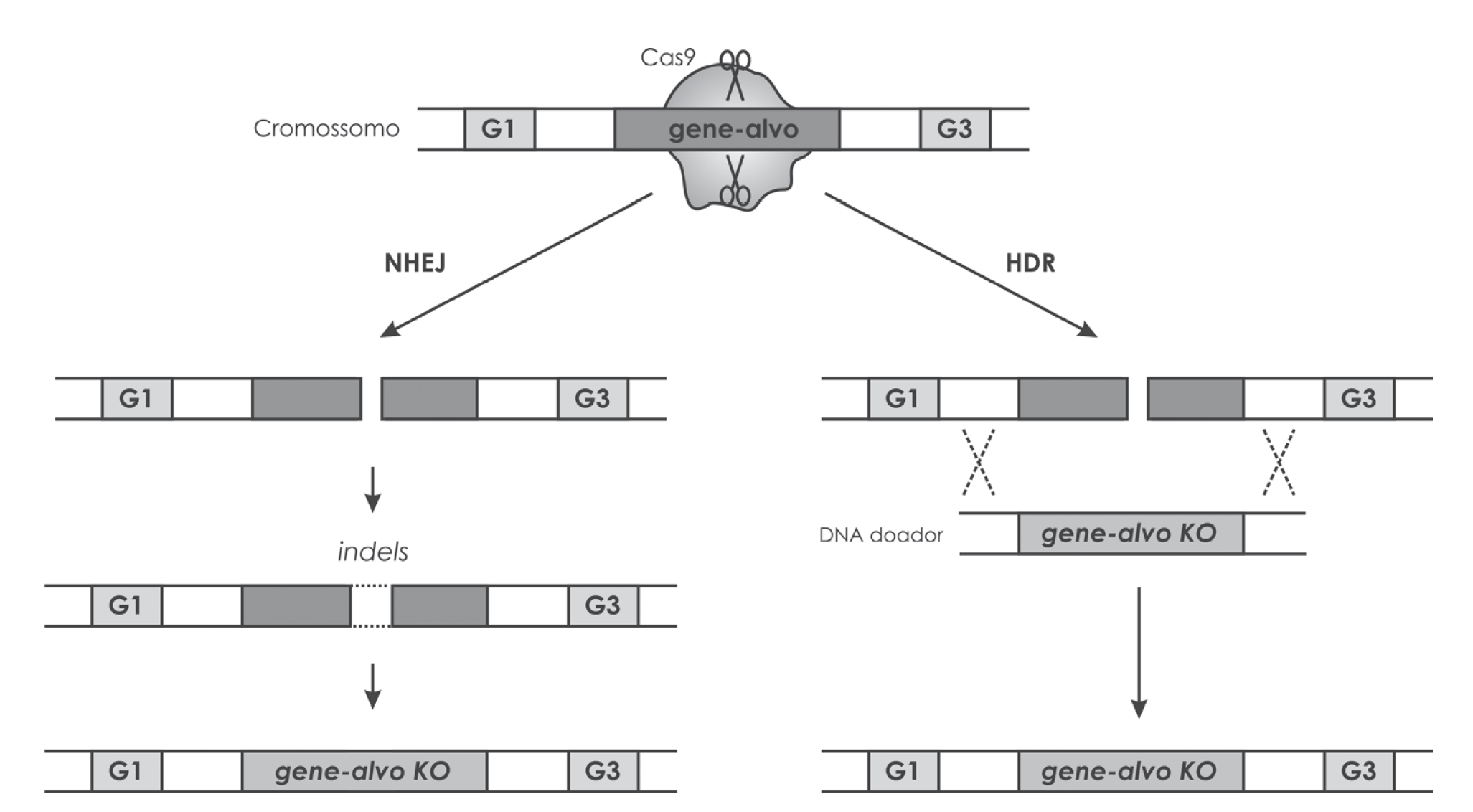 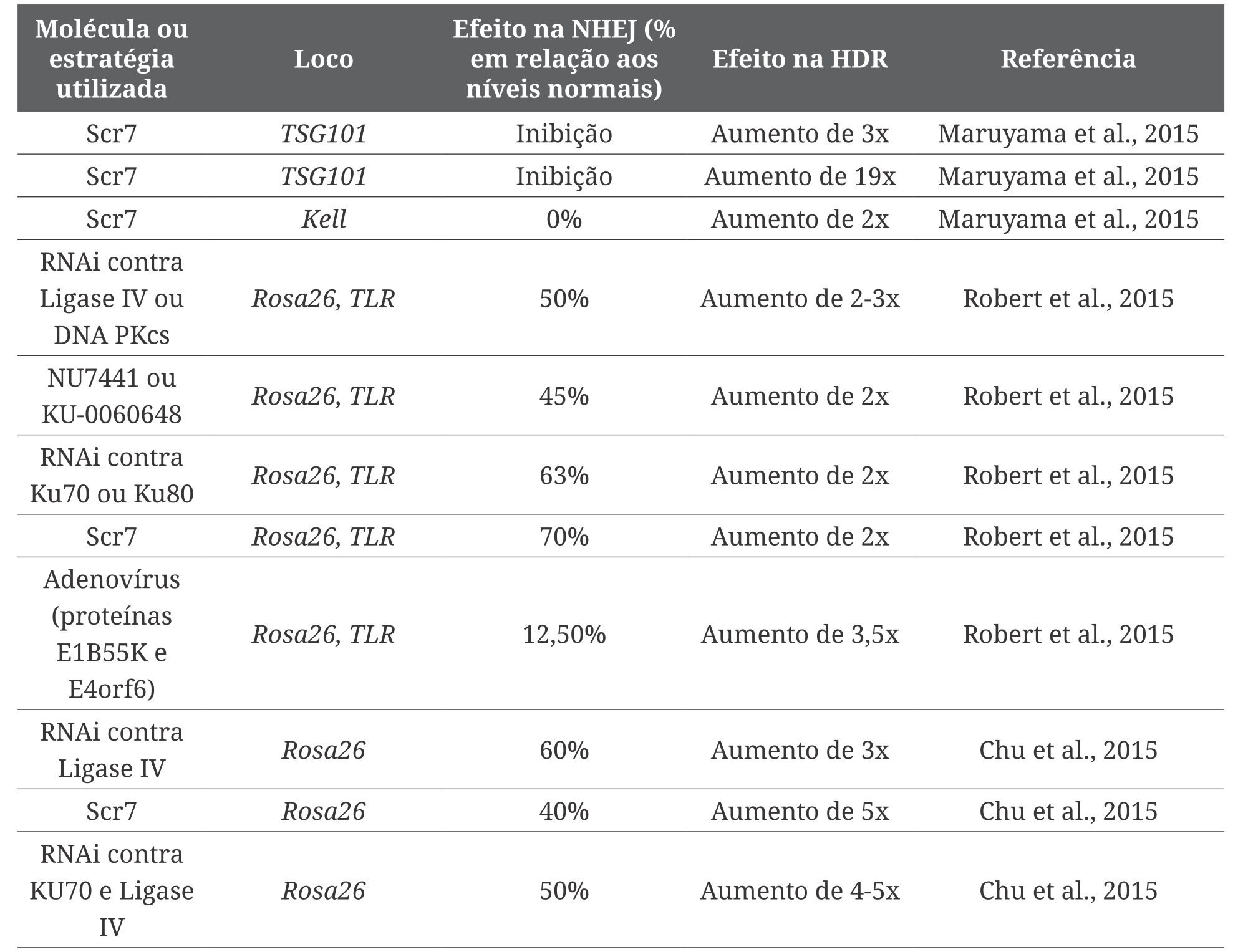 9. Strategies - general aspects
Cas9/sgRNA administration can be done in any of the several in vitro or in vivo strategies to introduce nucleic acids:

 electroporation
 cell transfection
 viral transduction
 viral vectors
 plasmids
 biolistics
 genetic transformation
 agroinfiltration
 microinjection
 local injection
 stereotaxic surgery
 etc

Variations: 
 tissue-specific promoters; conditional promoters
 concentration of Cas9/sgRNA
9. Strategies - Microinjection in rat zygotes
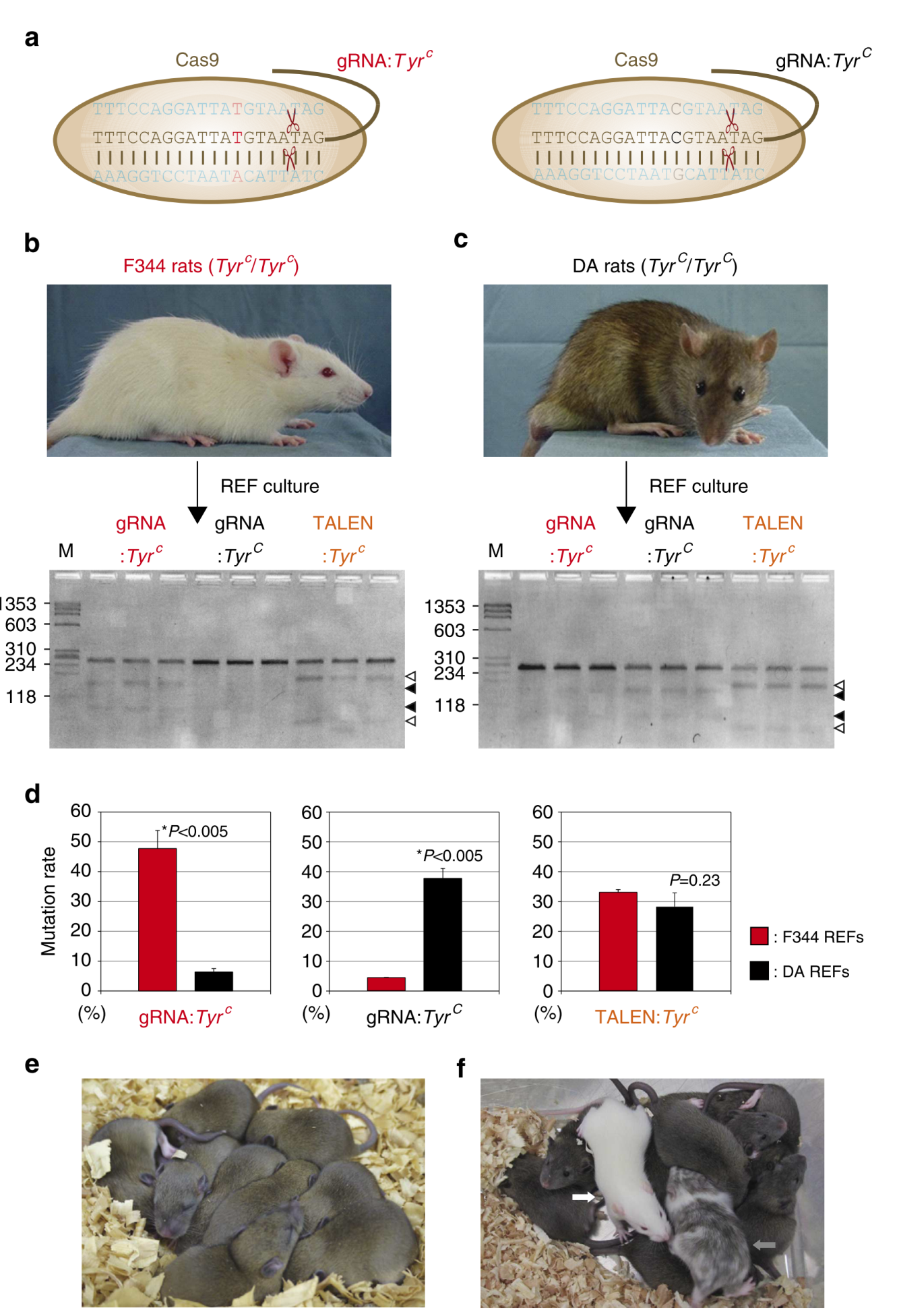 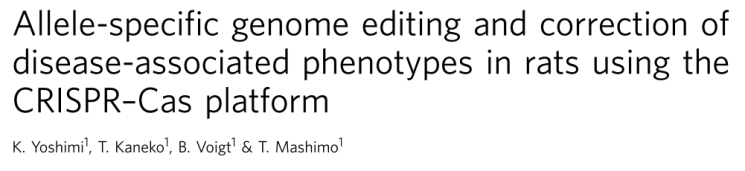 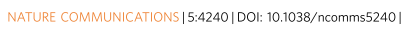 Correction of a genetic disturb - albinism
Gene Tyr: tyrosinase (melanine)

Use of HDR pathway (ssODN) 80pb
Allele-specificity
Temporary effect
REF: rat embryonic fibroblast
SURVEYOR Mutation Detection 
Kit (“CEL” family nuclease)
Embryo editing
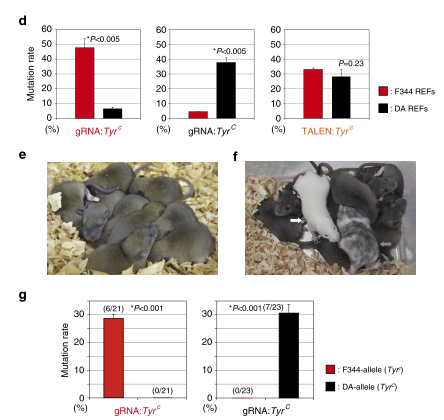 - Heterozygotes (brown ones)
- Mosaics
- Homozigotes (white ones)
9. Strategies - Stable expression of cassettes in cells
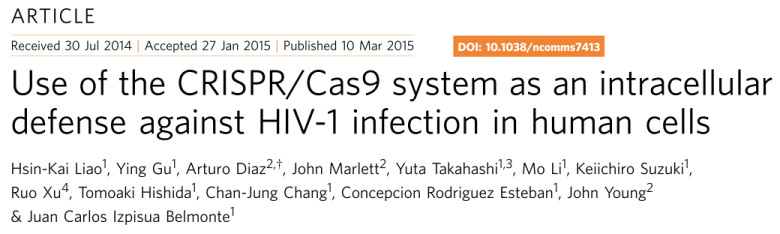 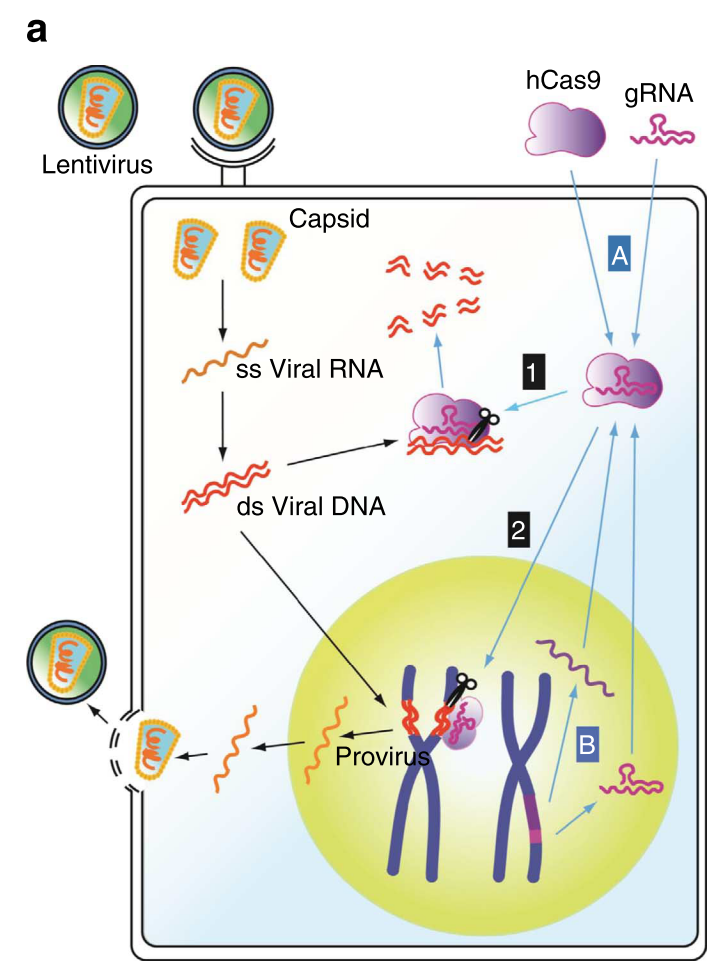 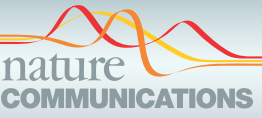 Módulos 
A e B
Combat againt a virus (HIV – in vitro)

Integration of the expression cassette
Cas9/sgHIV via transposon-mediated 
genome engineering.

Multiplexing (2 sgRNAs)
9. Strategies - Plant modification
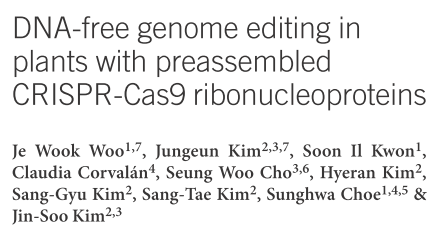 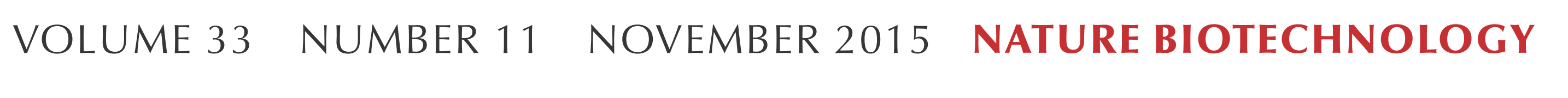 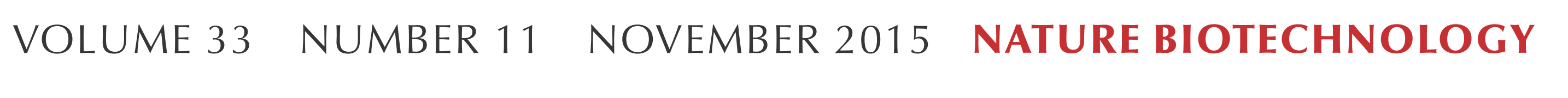 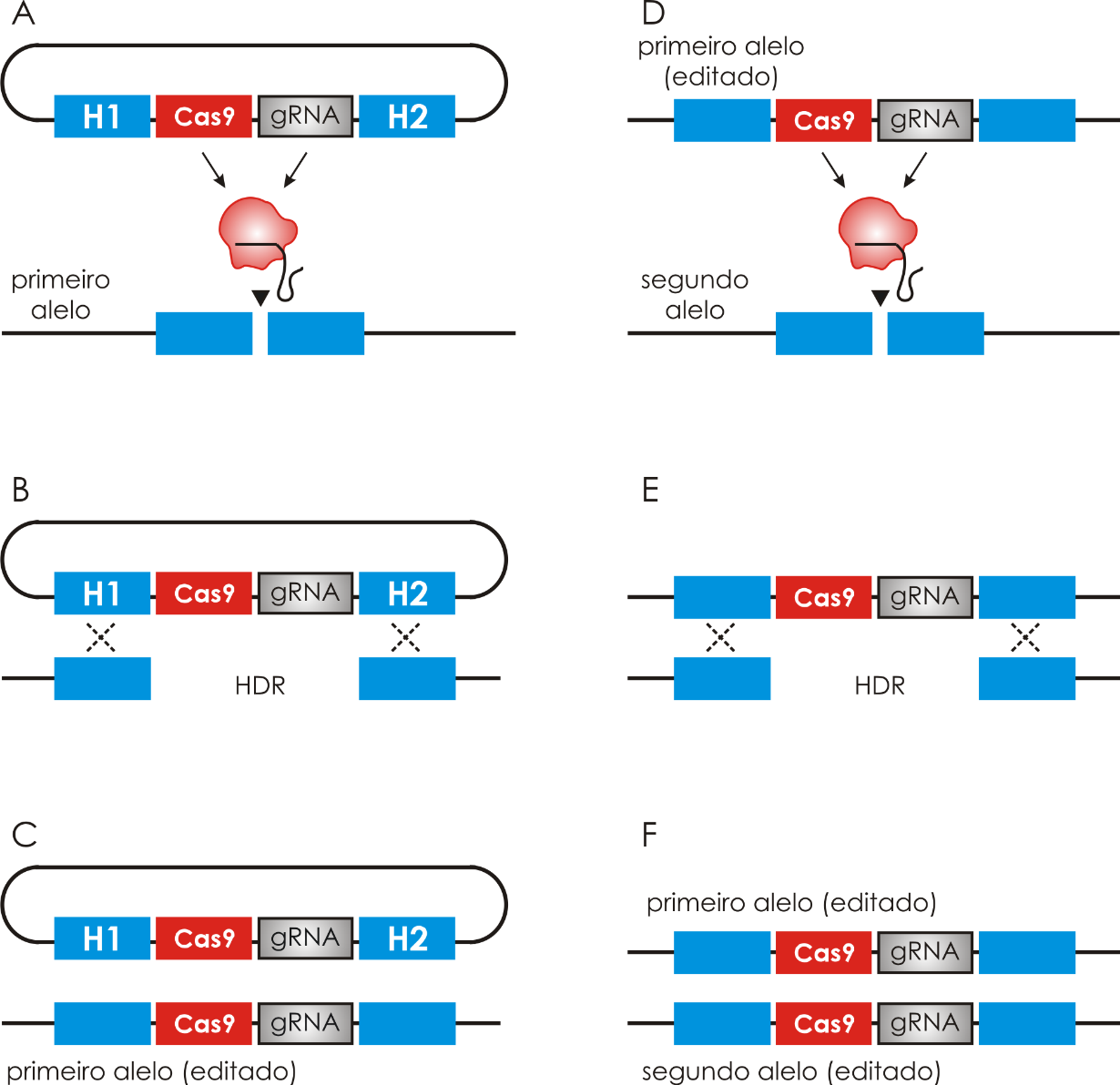 Editing plant genomes without introducing foreign DNA into cells may alleviate regulatory concerns related to genetically modified plants. 

We transfected preassembled complexes of purified Cas9 protein and guide RNA into plant 
protoplasts of Arabidopsis thaliana, tobacco, lettuce and rice and achieved targeted mutagenesis in regenerated plants at frequencies of up to 46%. 

The targeted sites contained germline-transmissible small insertions or deletions that are 
indistinguishable from naturally occurring genetic variation.
10. Perspectives
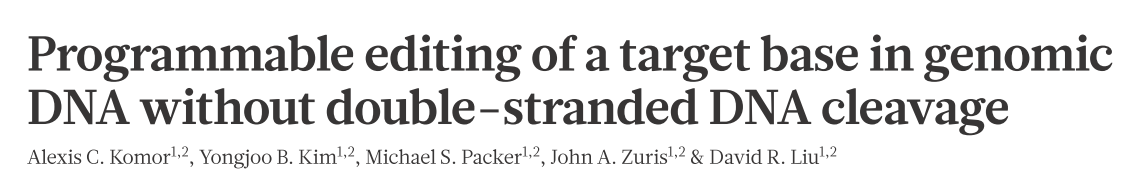 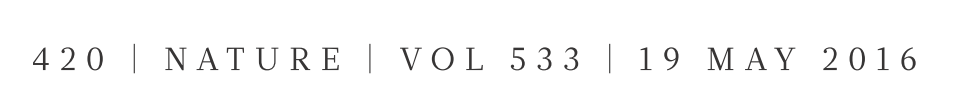 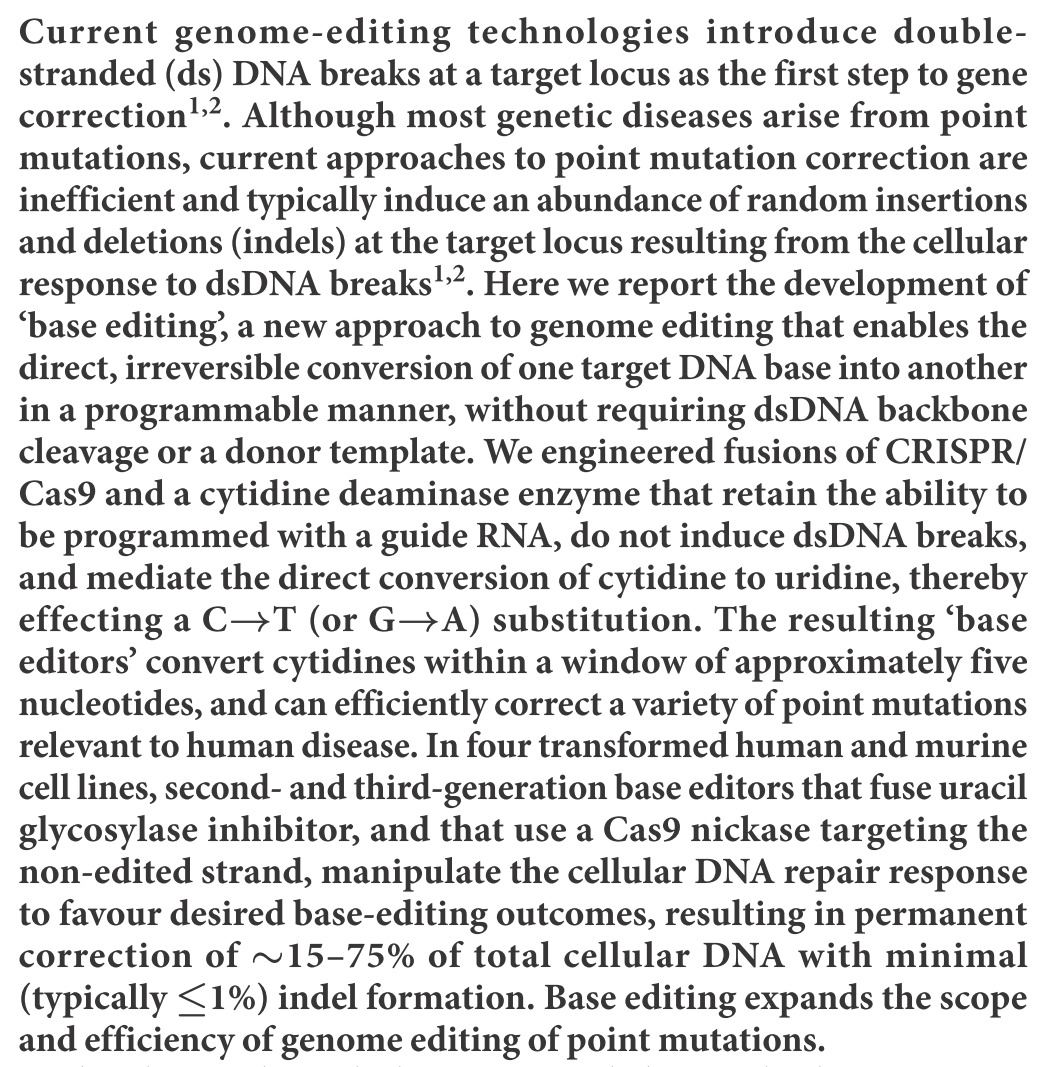 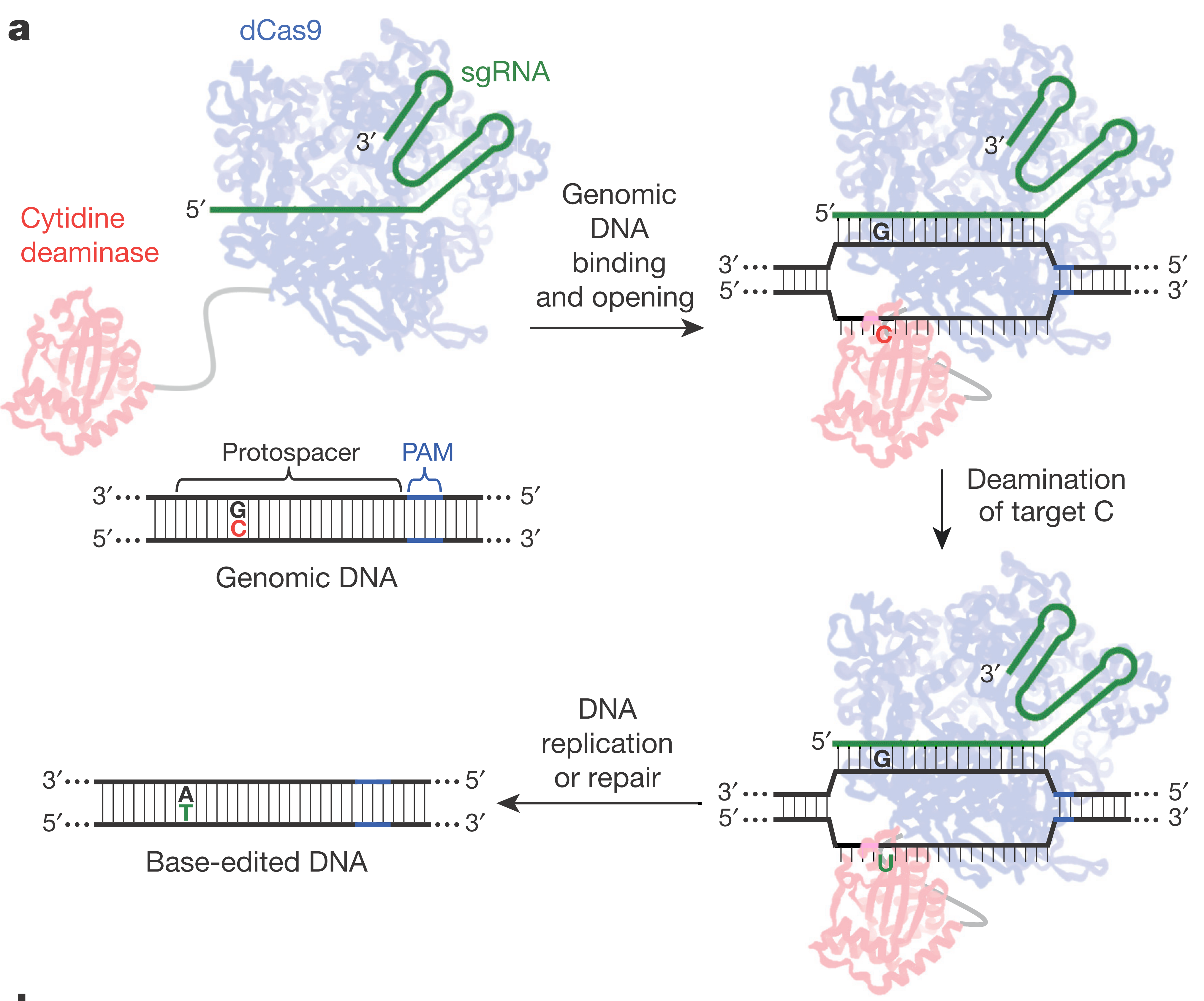 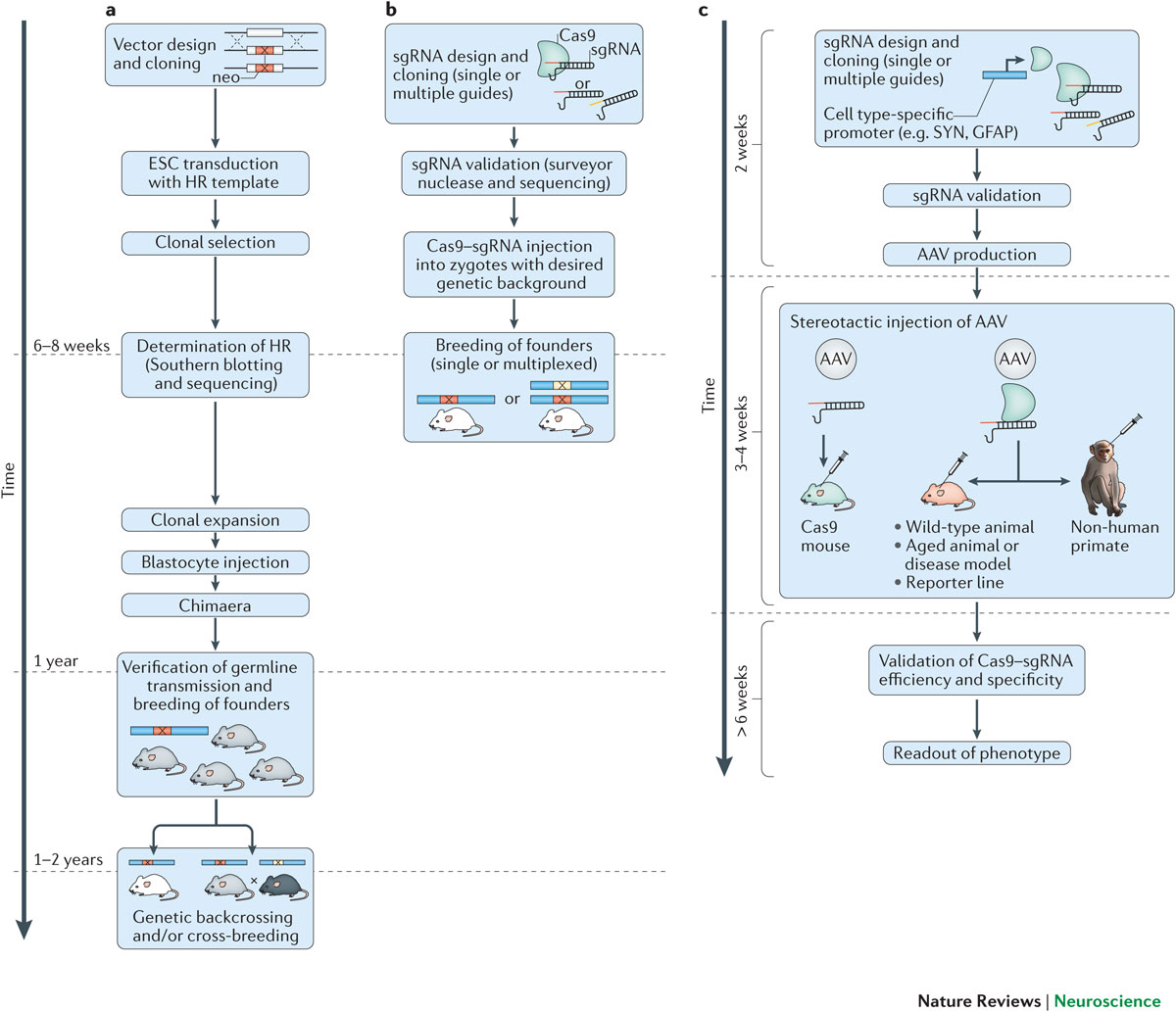 THANK YOU!
E-mail tiagocampospereira@ffclrp.usp.br
RNAi - 2013
miRNAs - 2015
CRISPR - 2016
Non-coding RNAs
2017
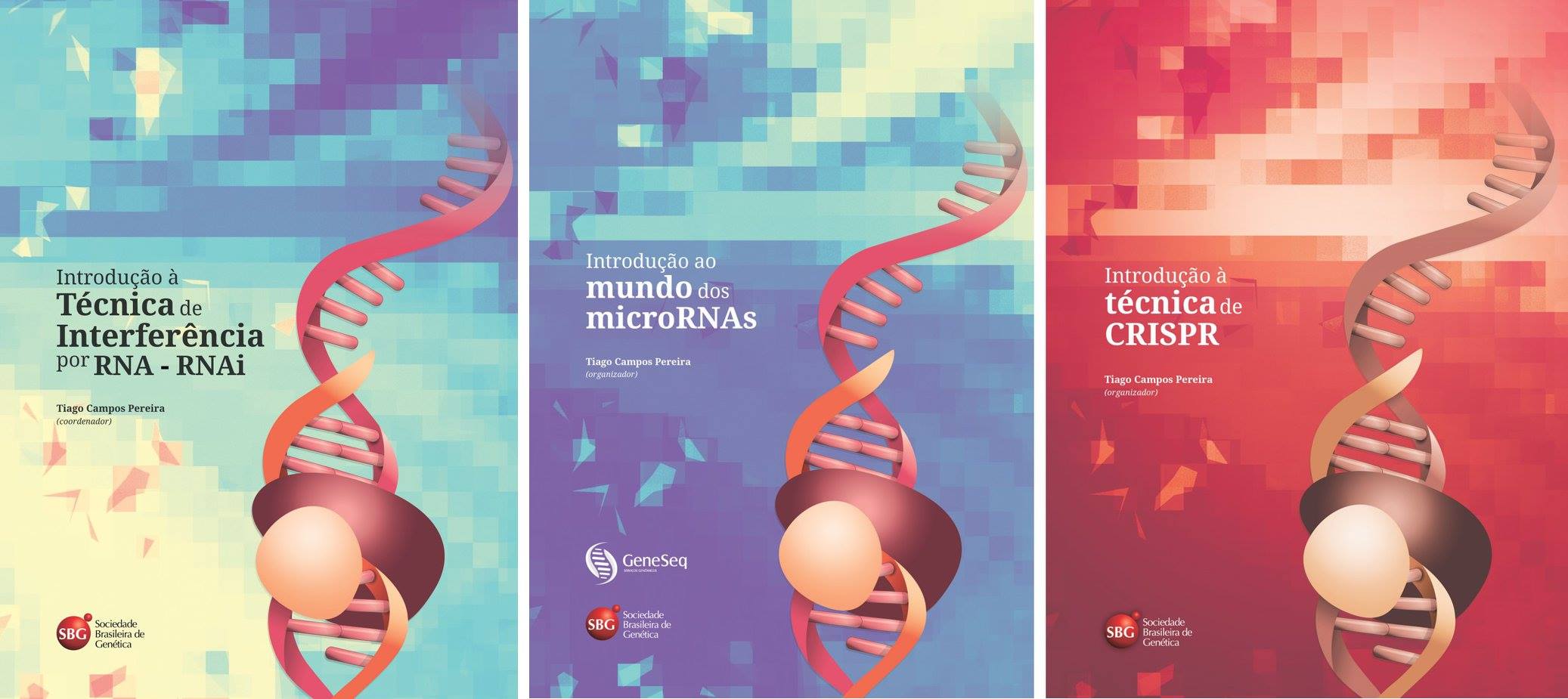 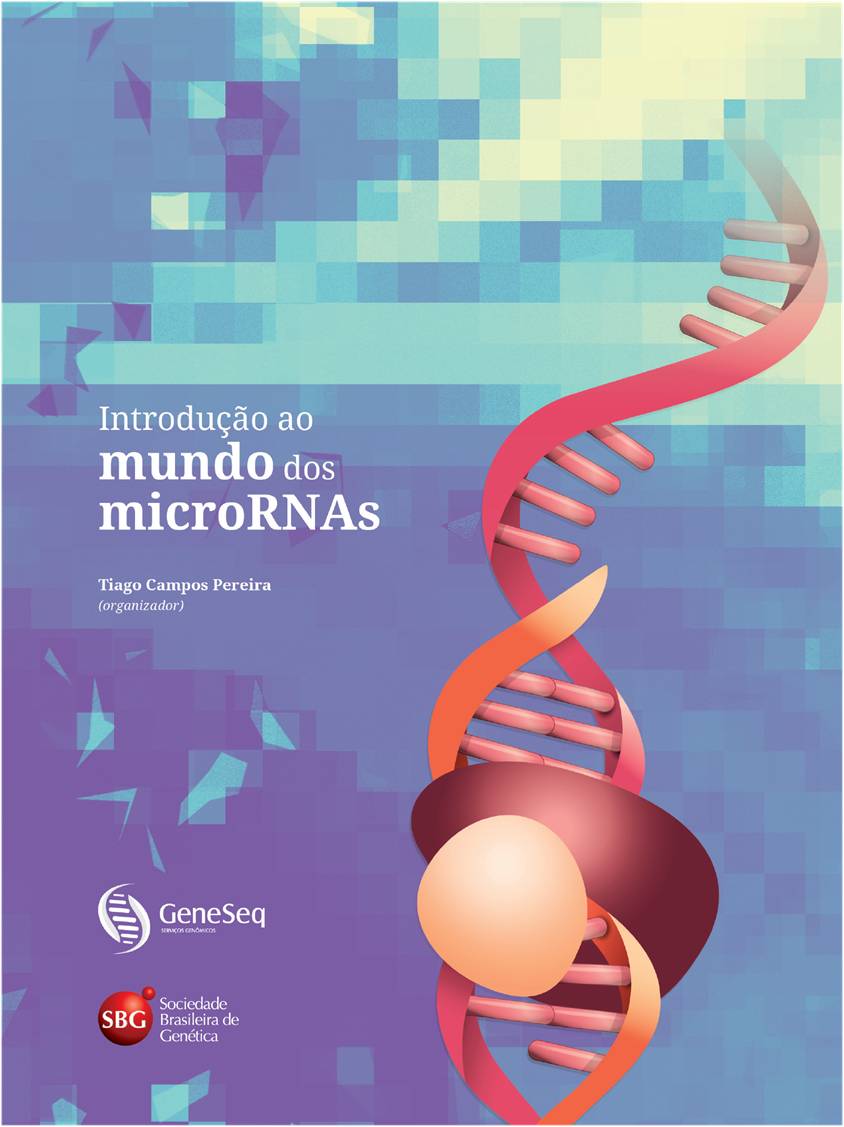 Introdução ao universo
dos ncRNAs